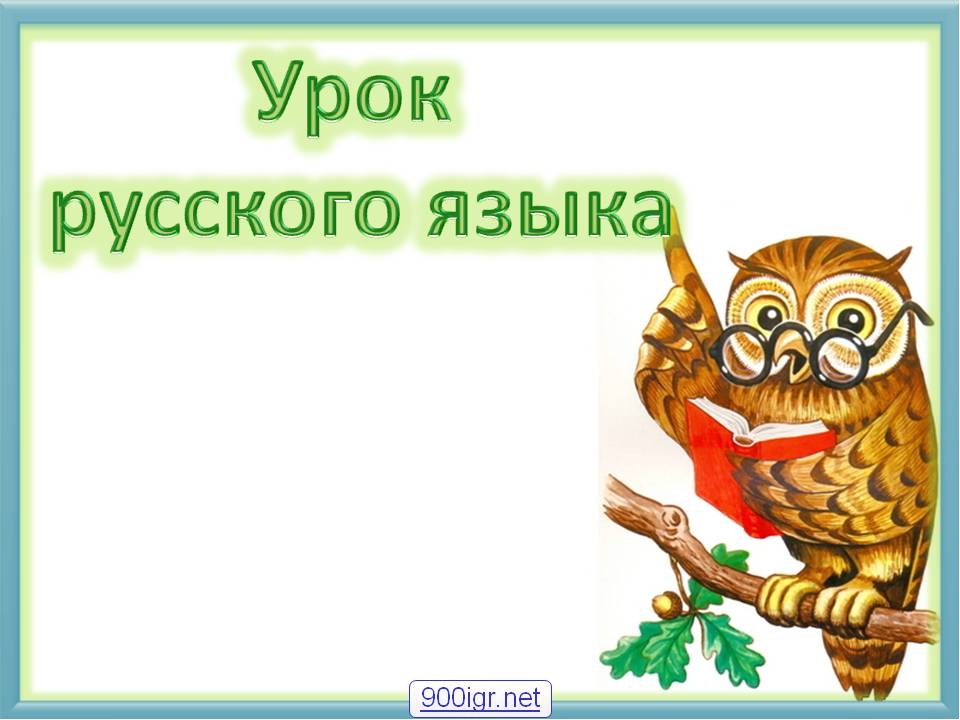 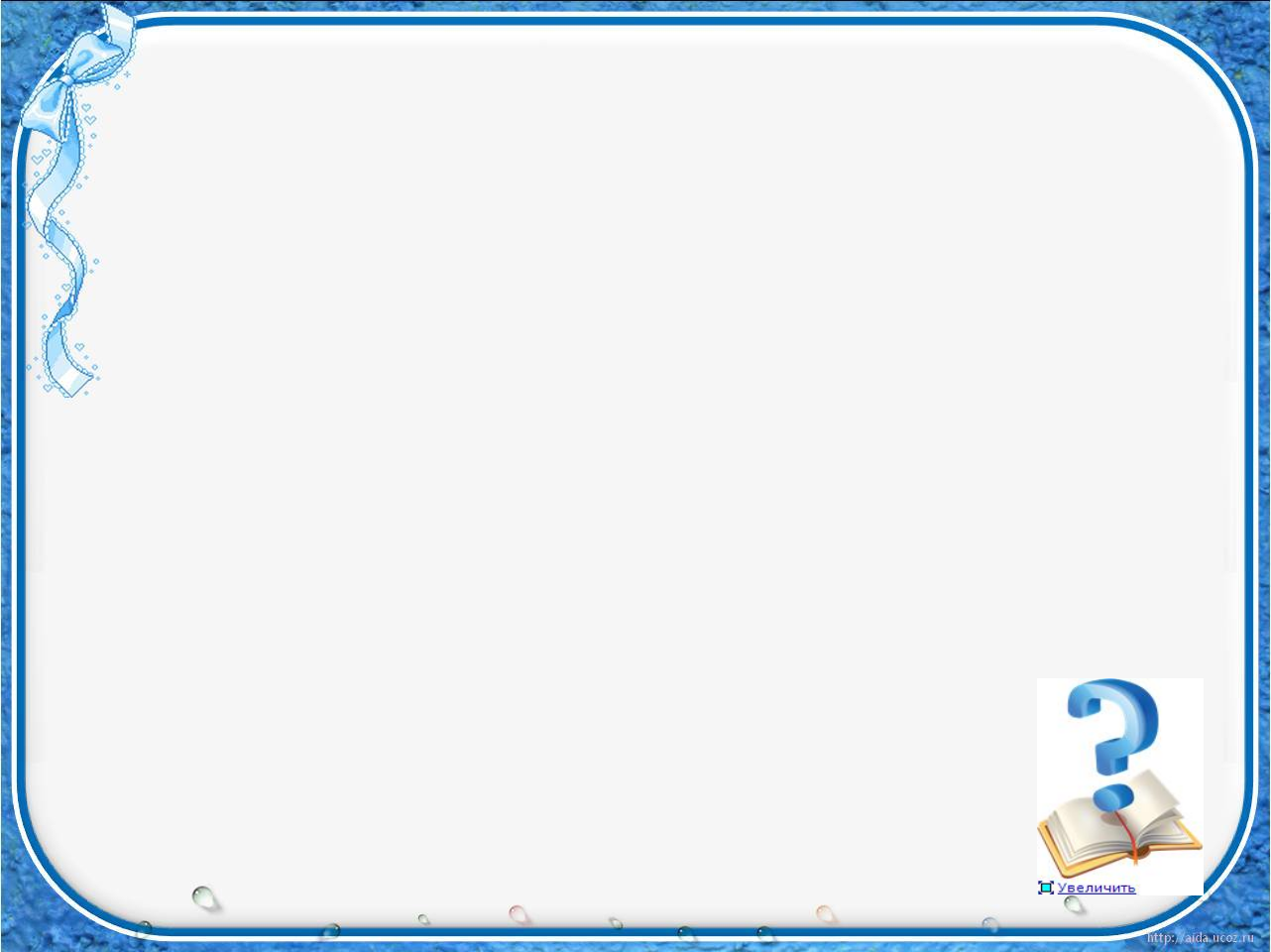 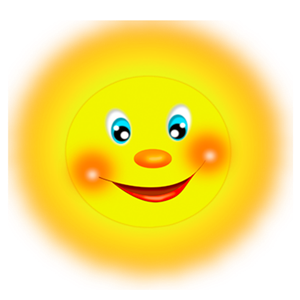 Мы сюда пришли учиться,
Не лениться, а трудиться!
Работаем старательно,
Слушаем внимательно!
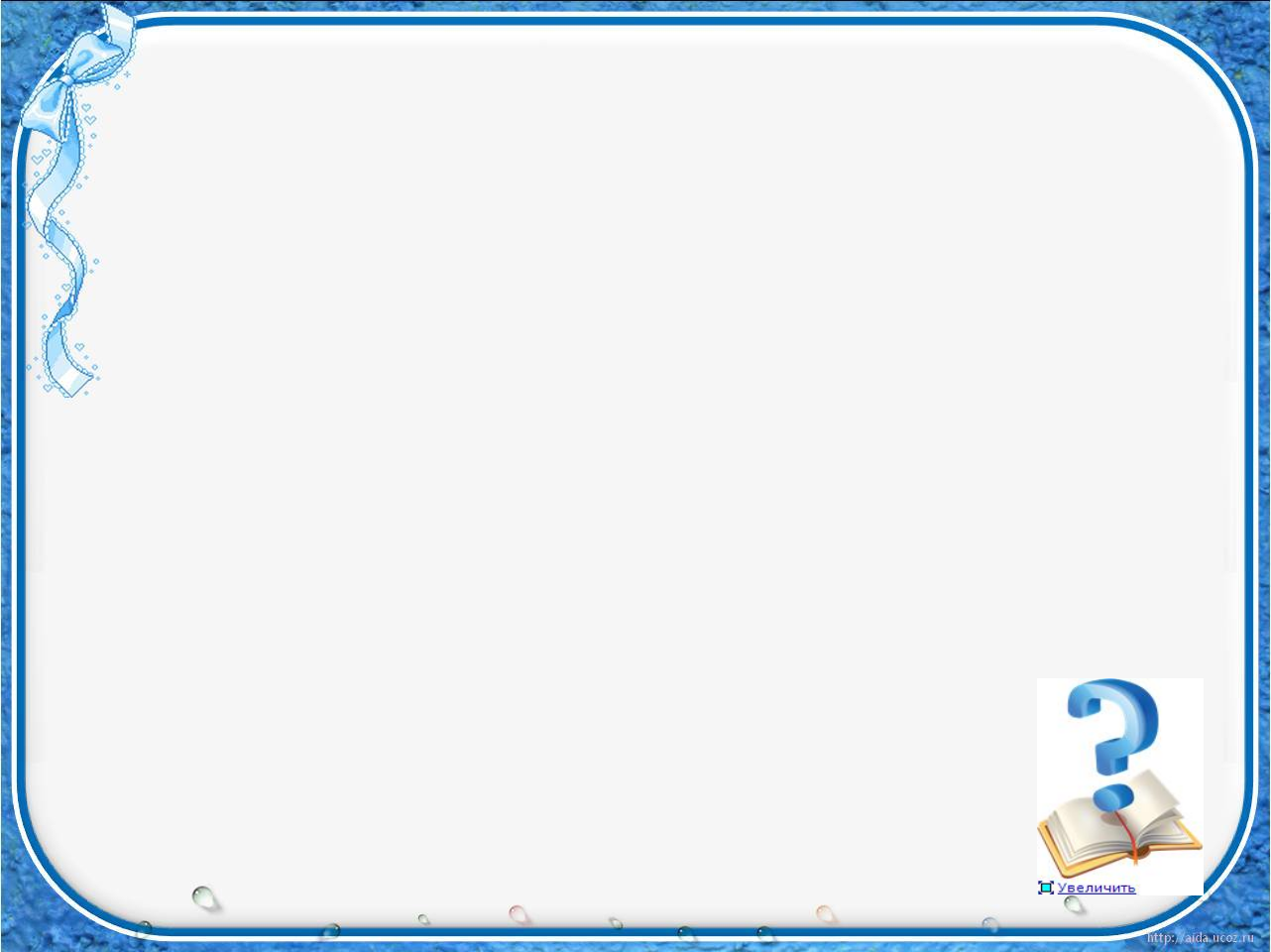 Мы сюда ПРИШЛИ учиться,
Не лениться, а трудиться!
Работаем старательно,
СЛУШАЕМ внимательно!
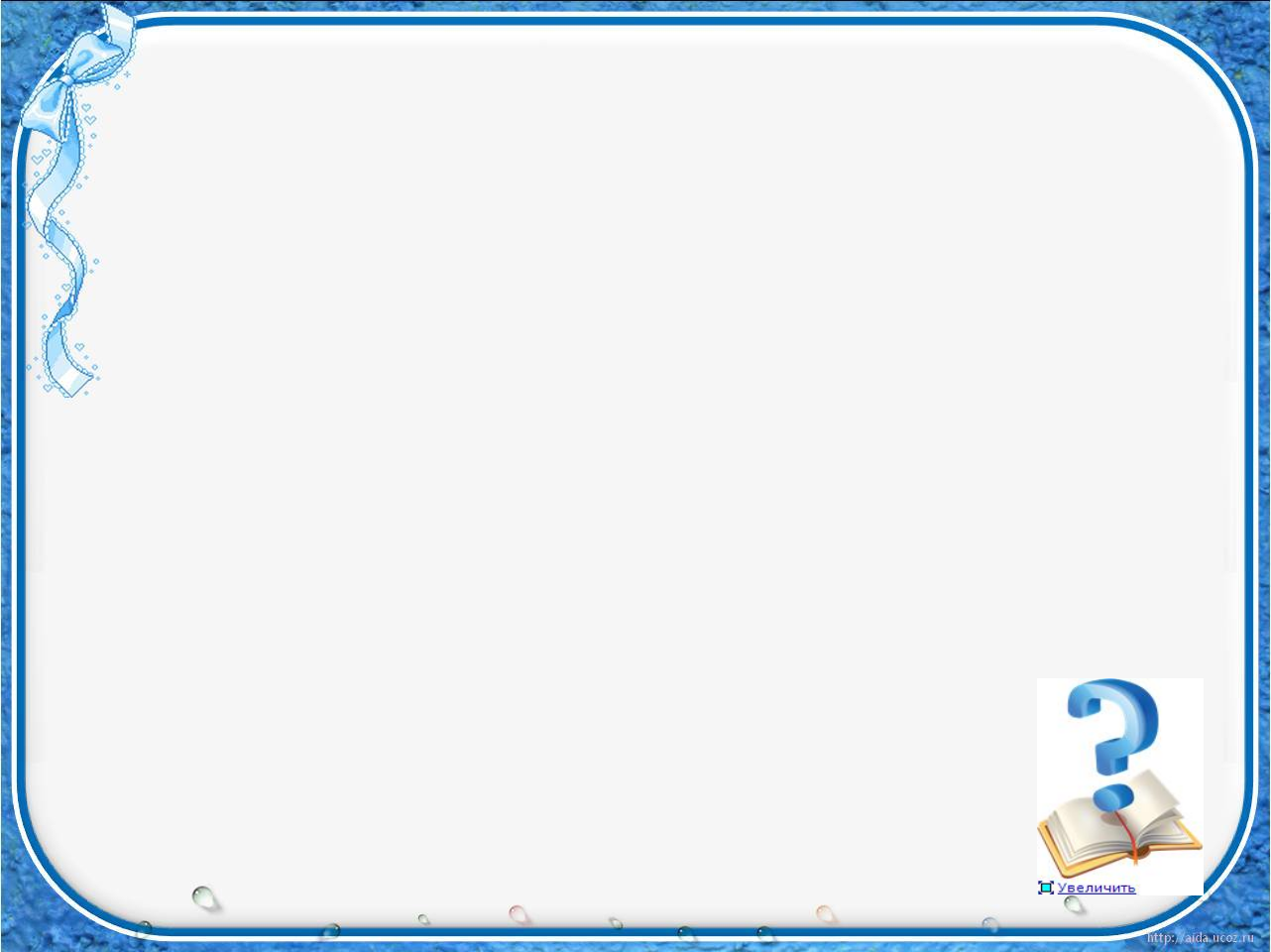 Мы сюда ПРИШЛИ учиться,
Не лениться, а трудиться!
Работаем старательно,
СЛУШАЕМ внимательно!
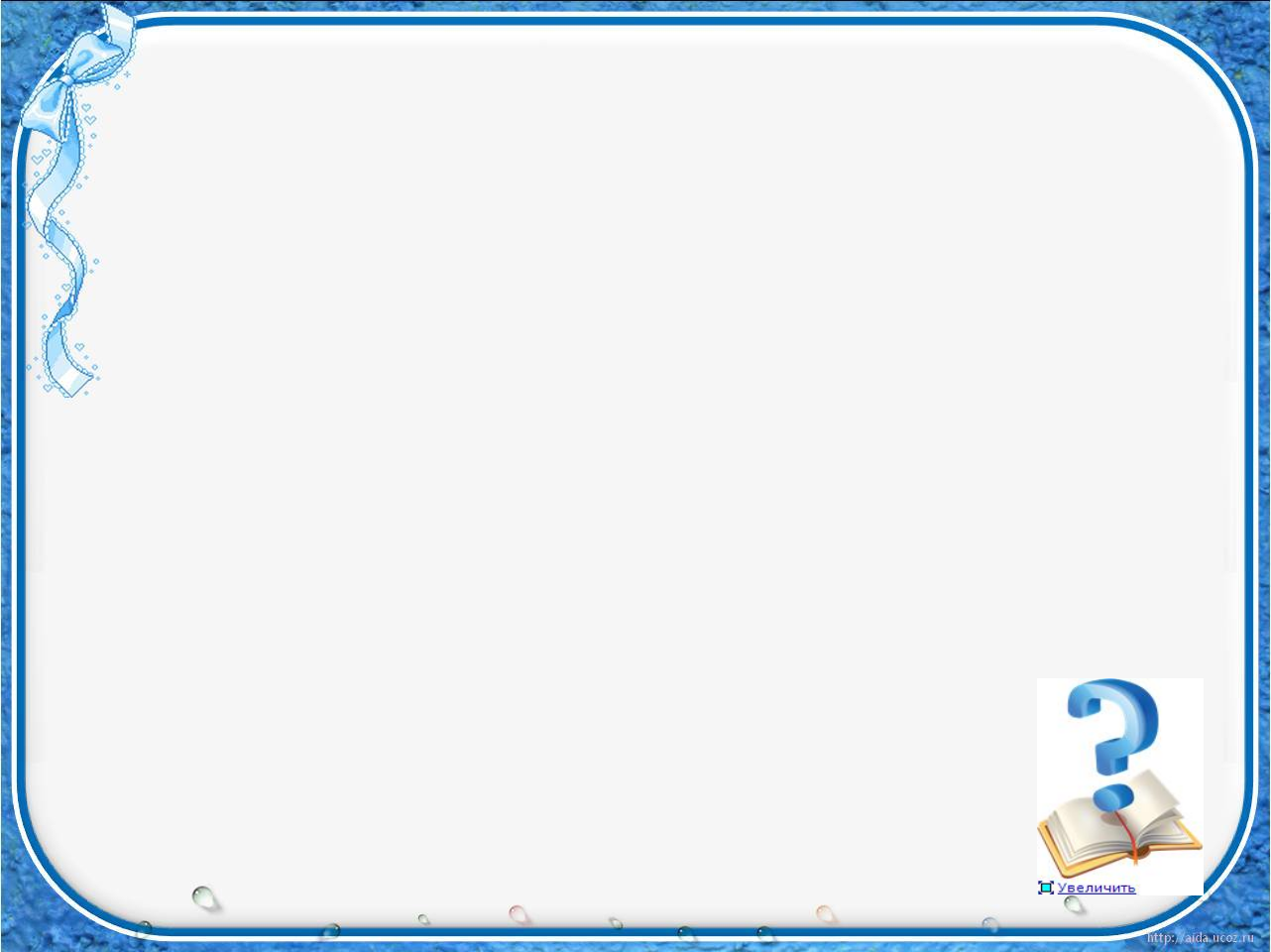 Ш
Ж
Щ
Ч
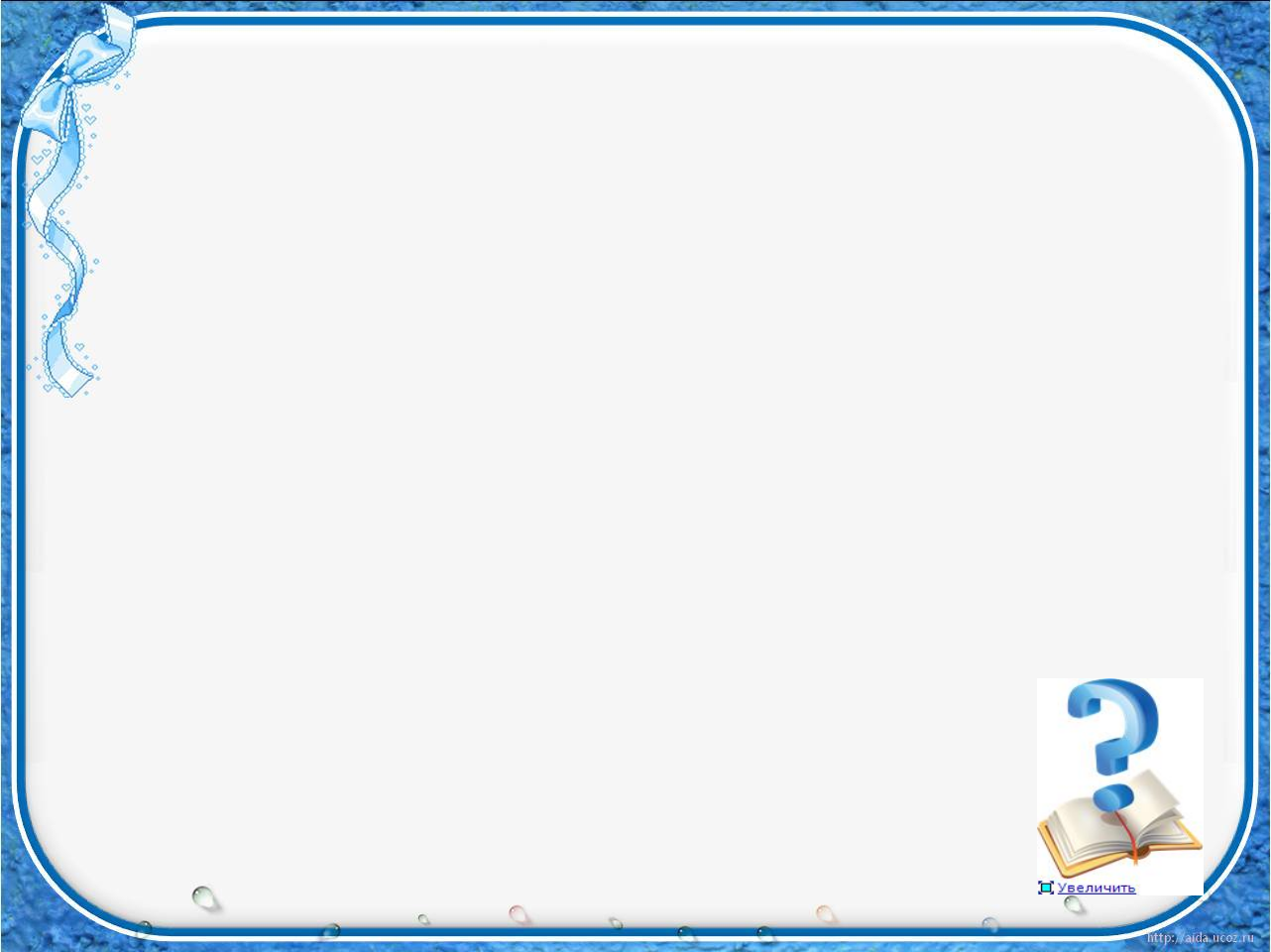 Эта буква как жучок
Растопырила шесть ног, 
И, конечно, знаешь ты,
Что за ней не ходит «Ы»!
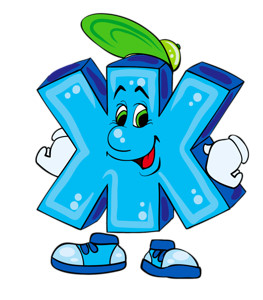 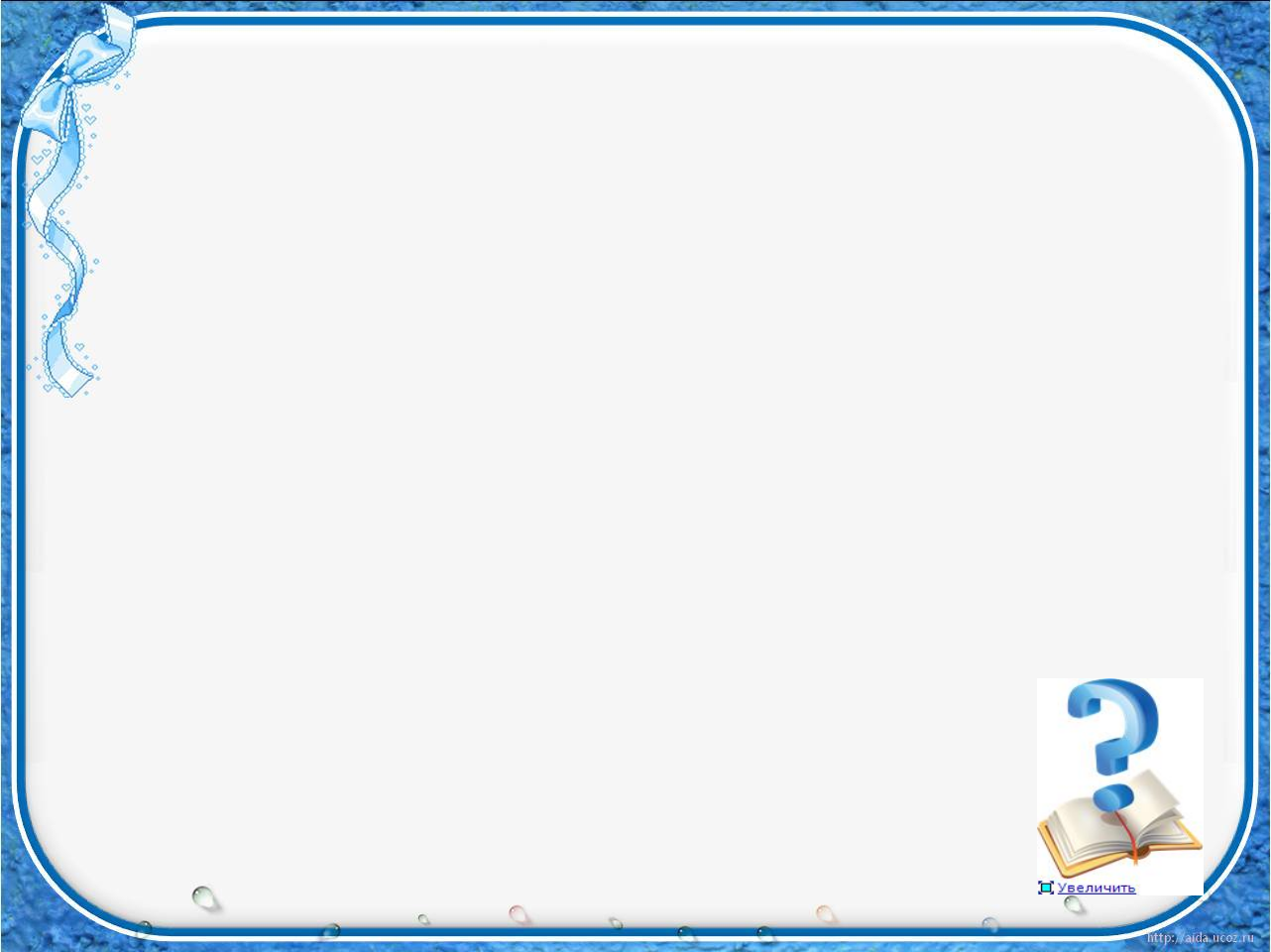 Для шипенья хороша
В алфавите буква…
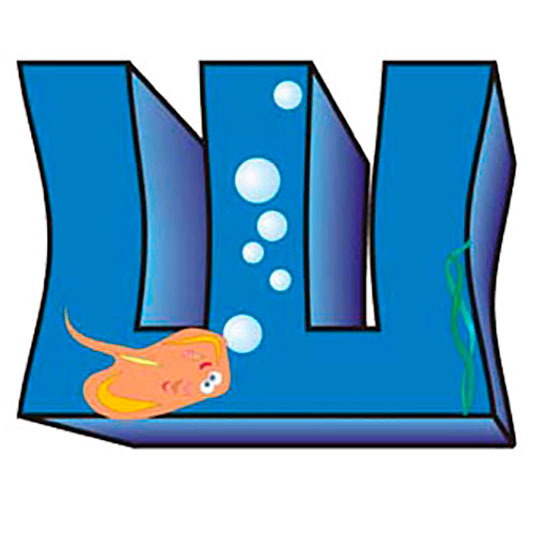 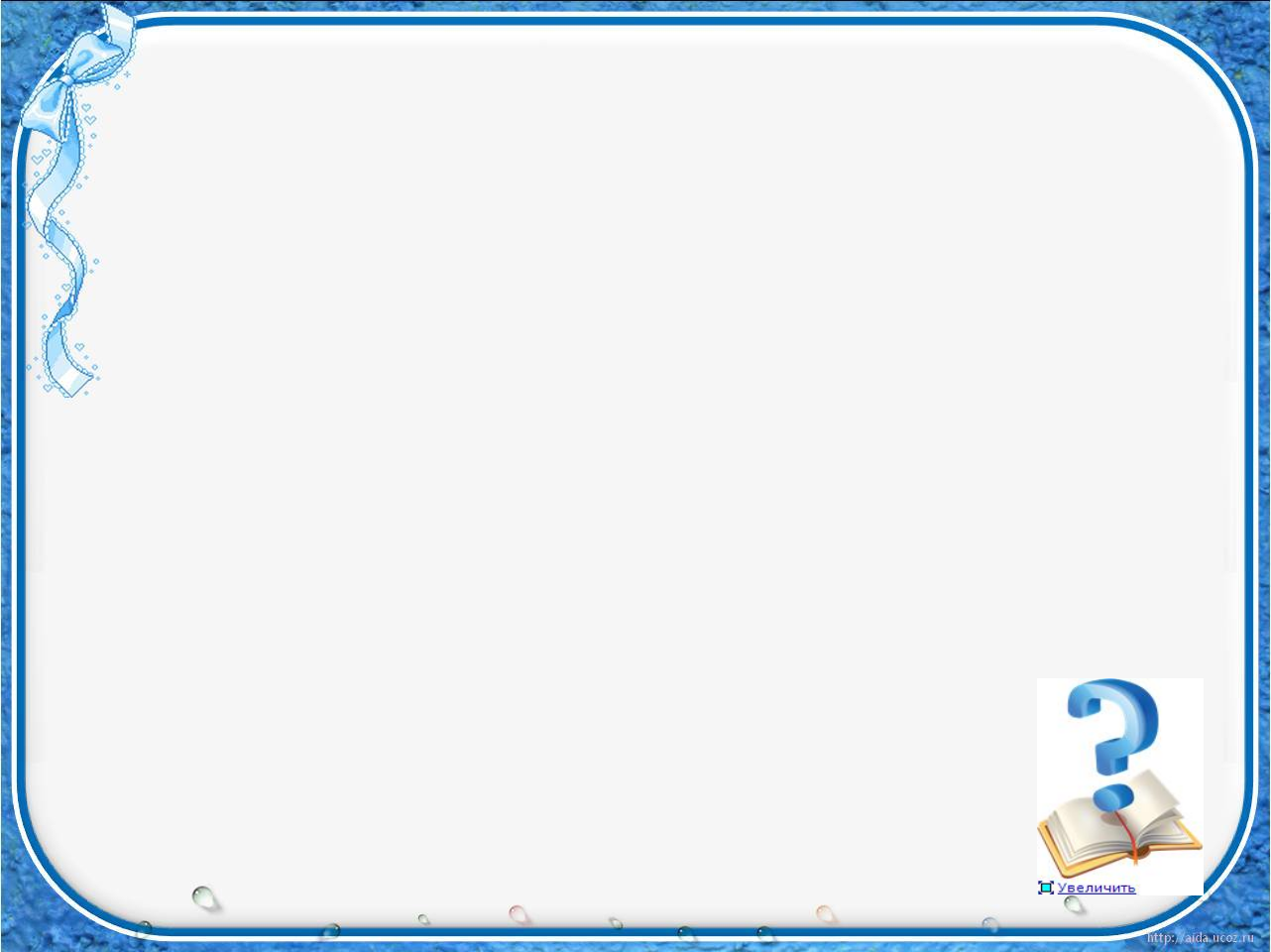 Никого часы не ждут,
С громким тиканьем идут:
Тик – так! Тик – так!
Не обгонишь их никак.
Бьют часы на каланче,
Превращаясь в букву…
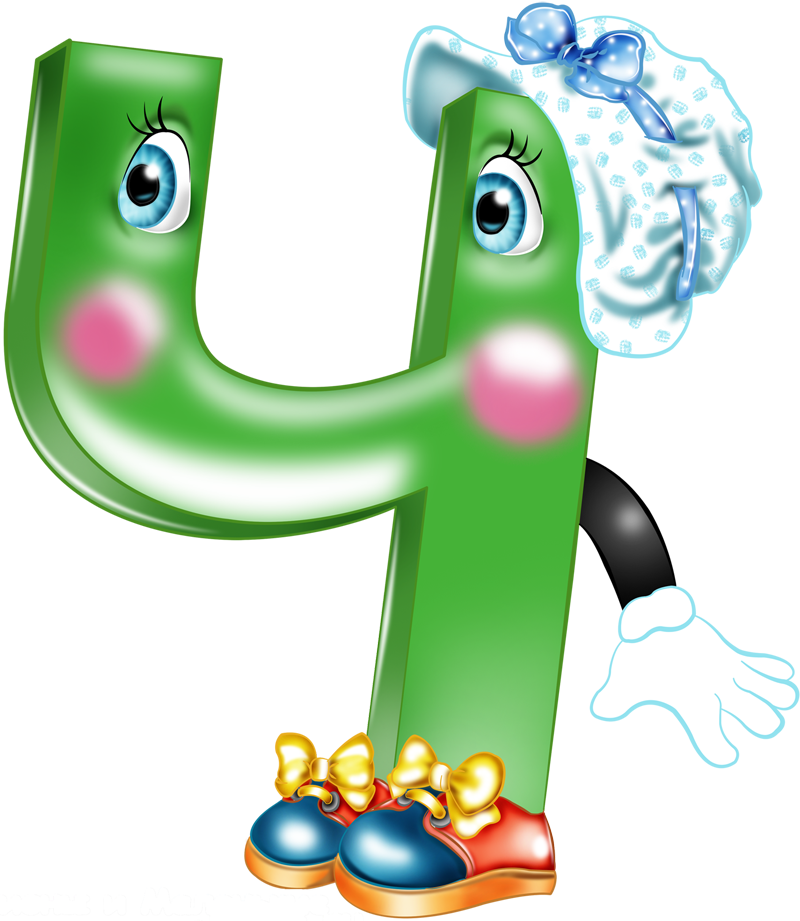 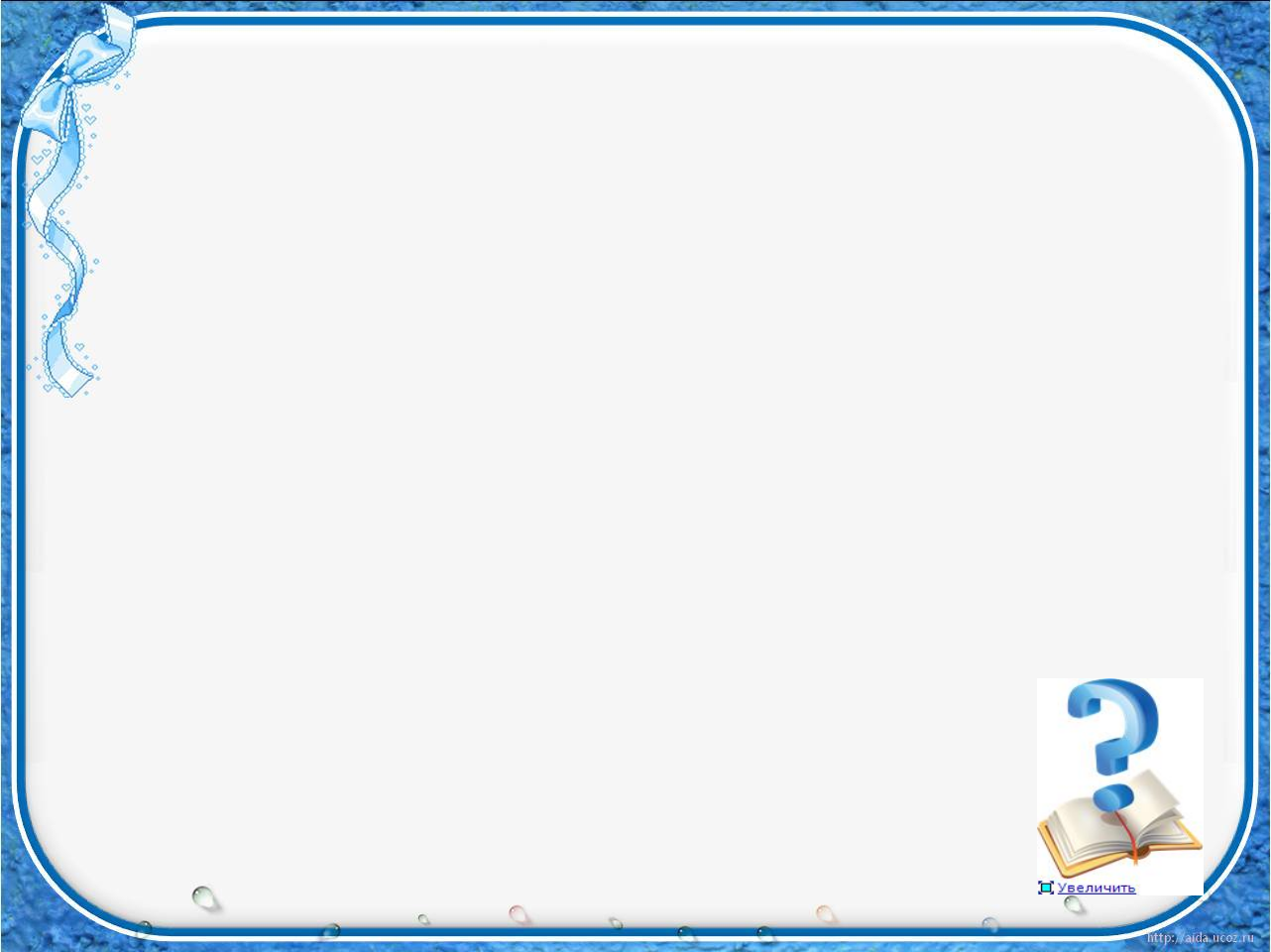 «Щётка», «Щука», «Щит», Щавель»…
Что в них общего? Проверь.
И, конечно, вы узнали
Букву общую в начале.
Что за буква? Назови.
Хором дружно: раз, два, три!
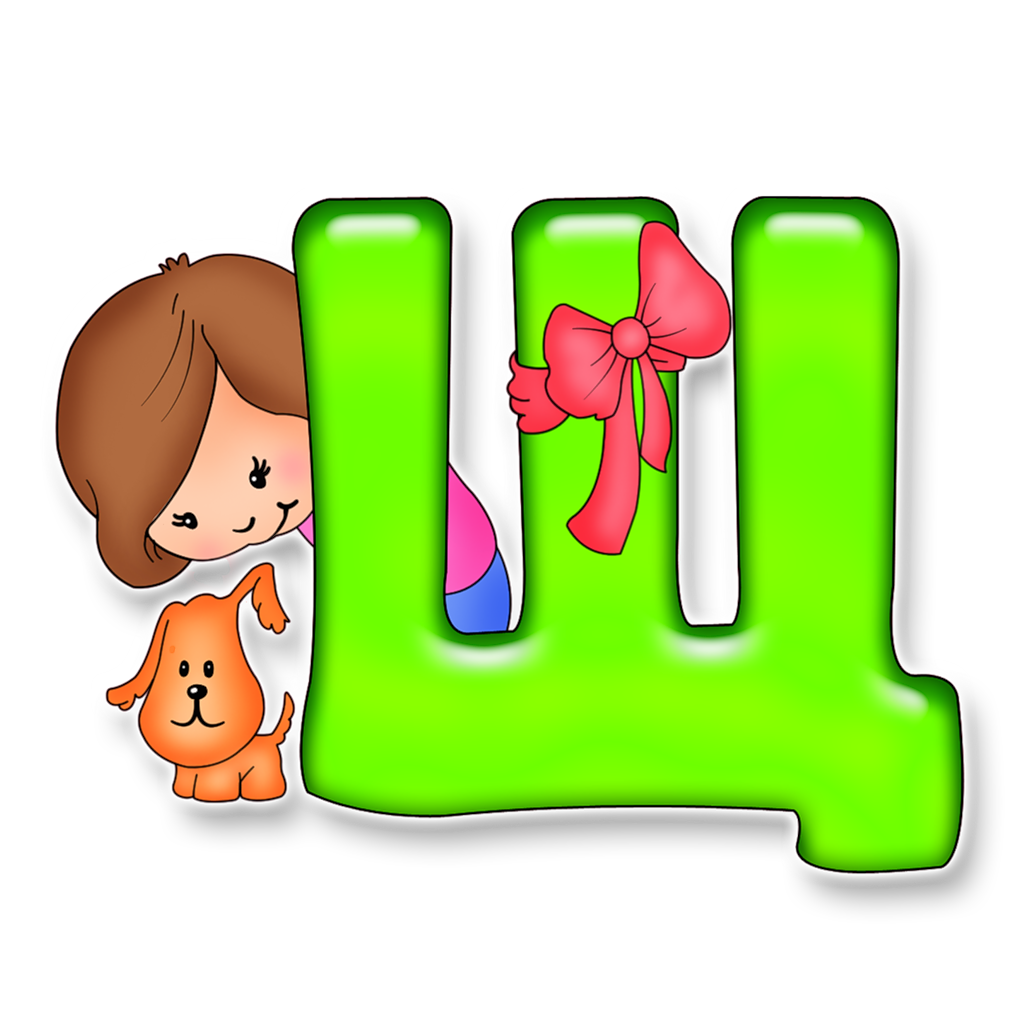 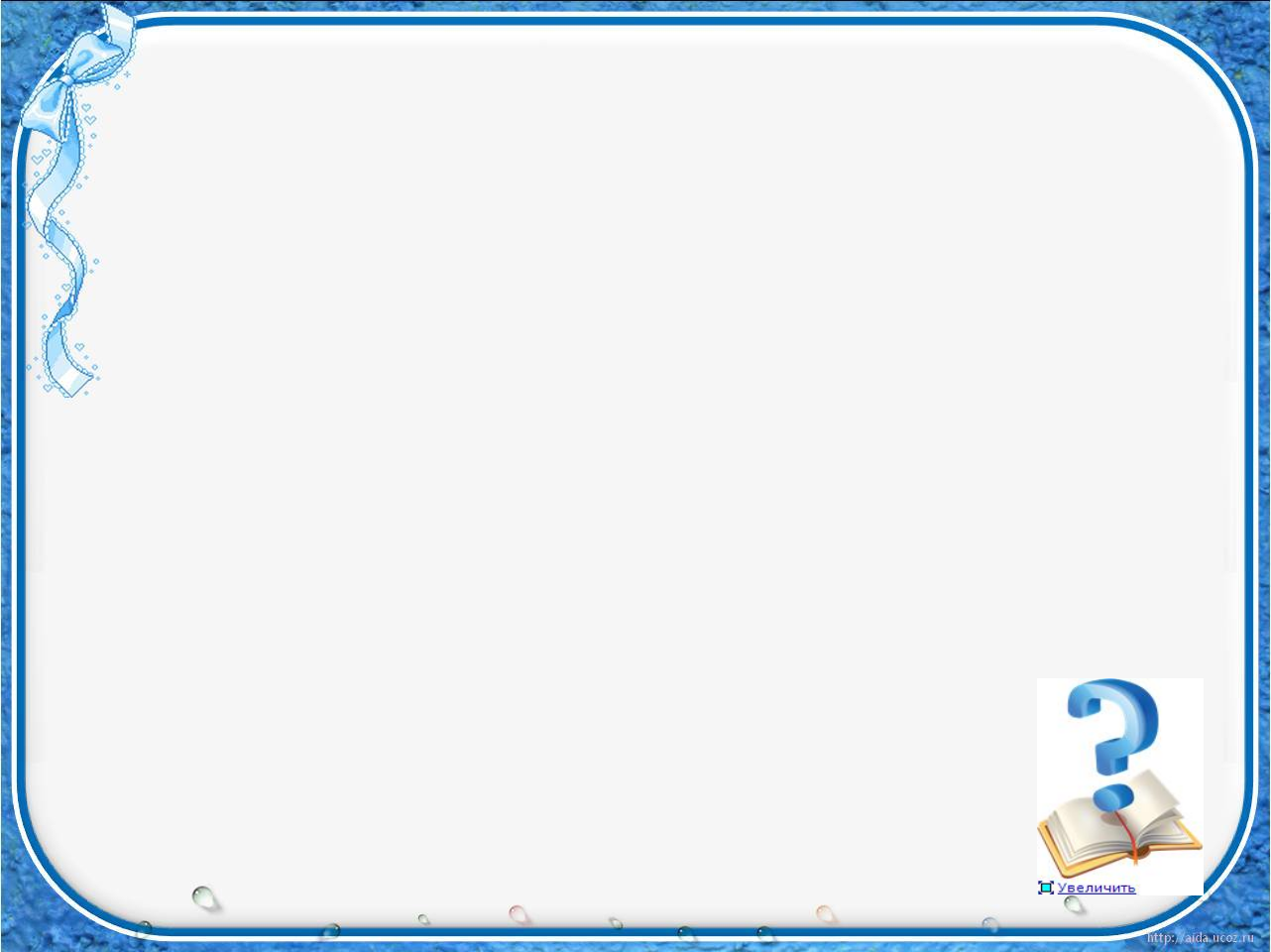 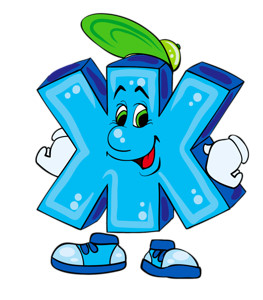 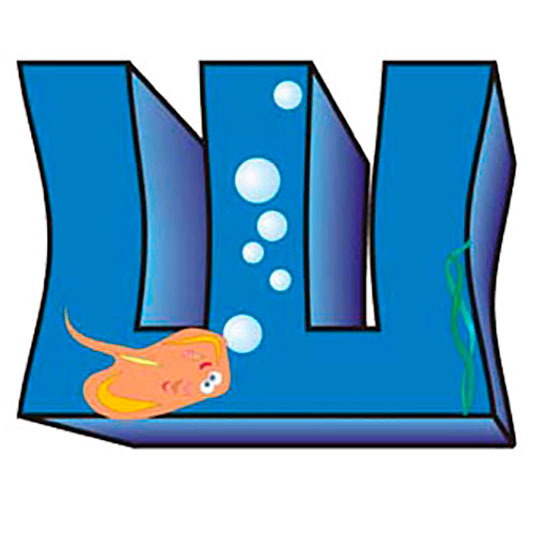 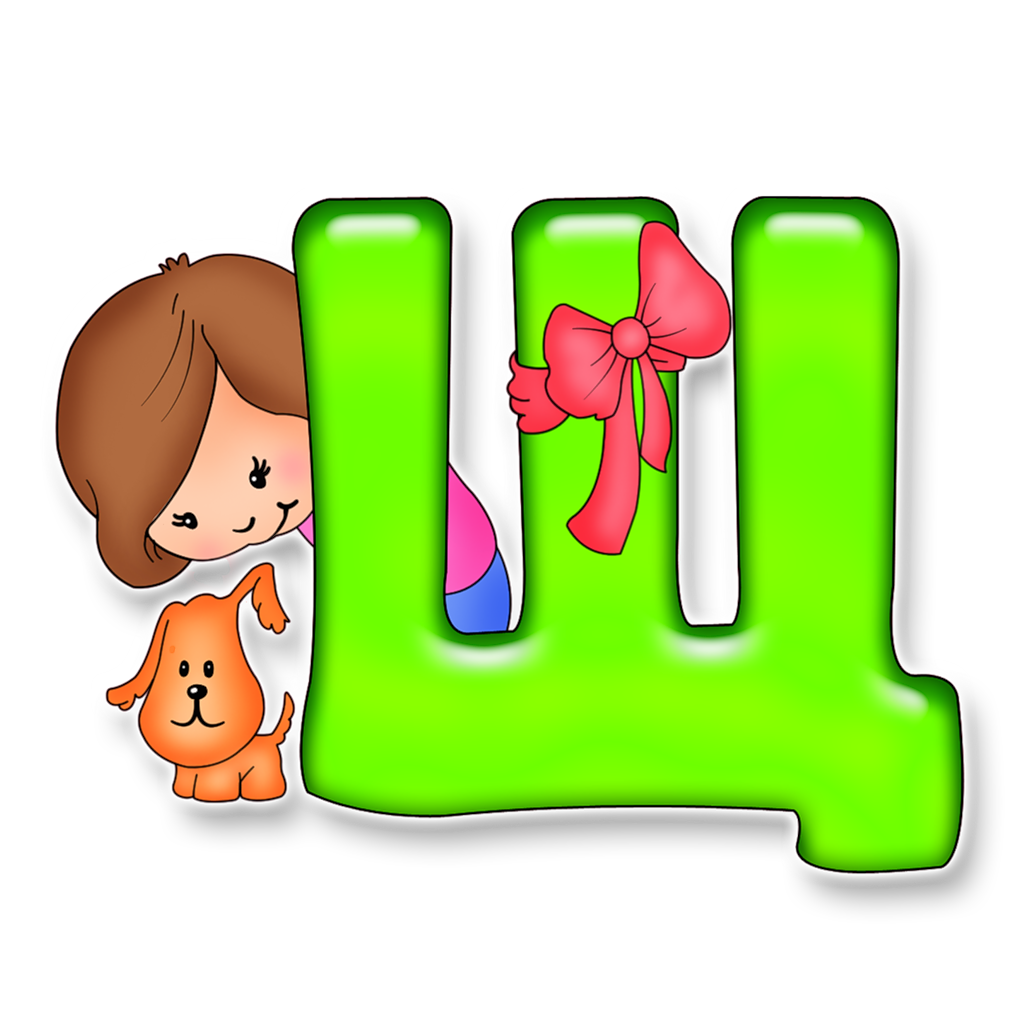 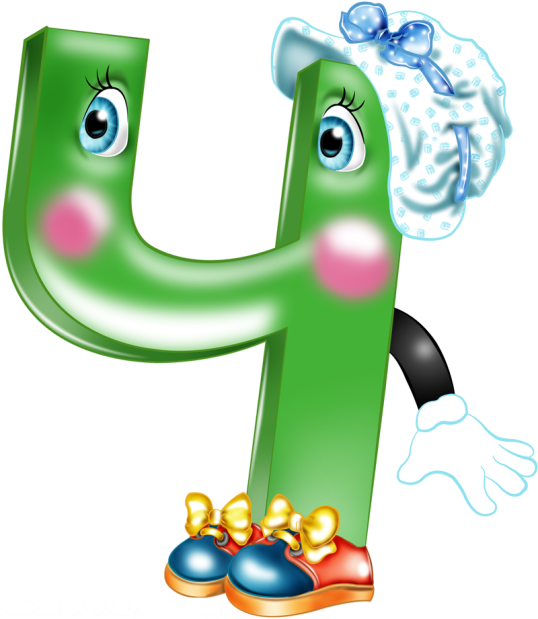 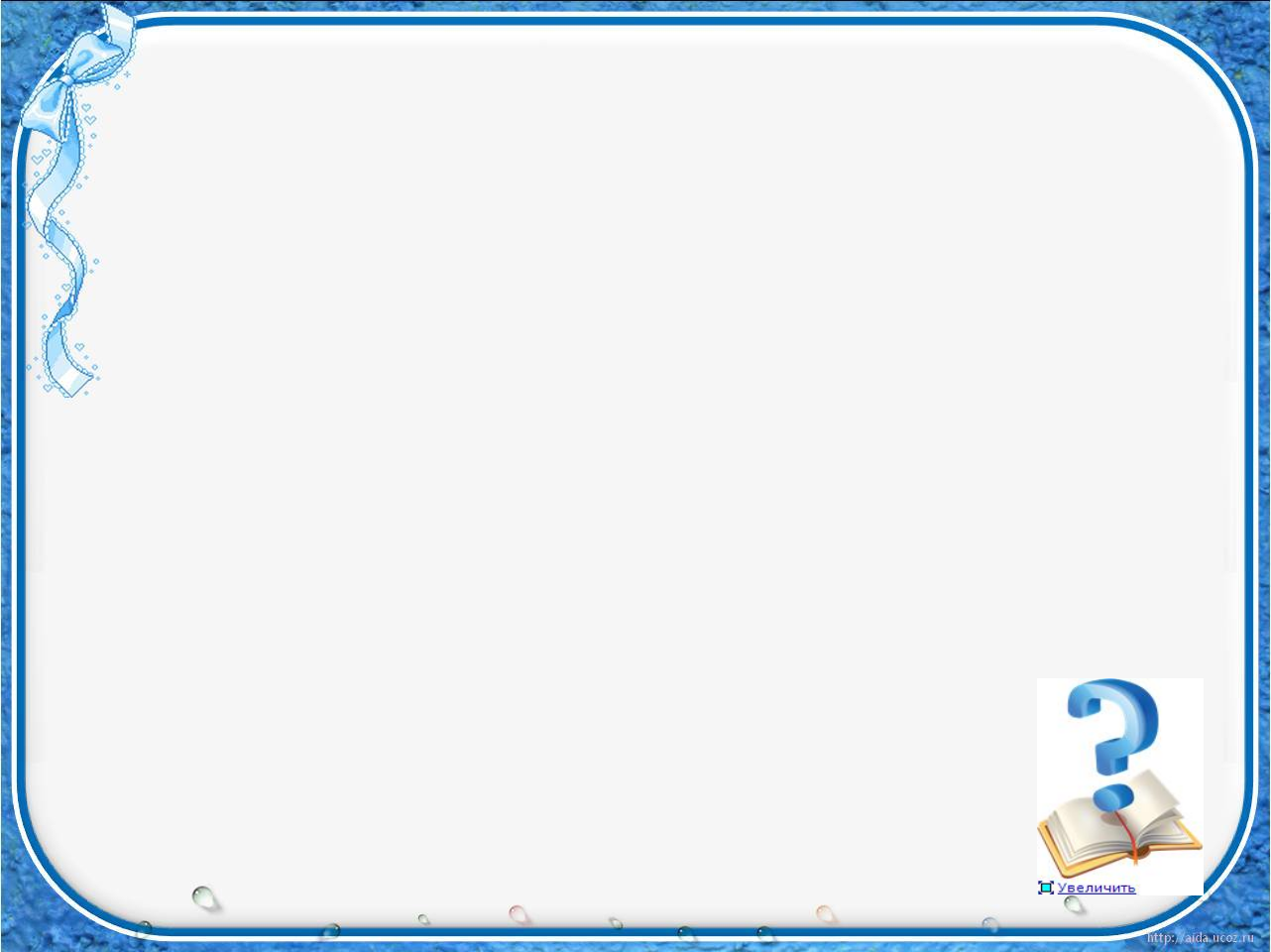 Он пятнист, высок и строен,
Добродушен  и спокоен,
Шею длинную имеет.
Лазать, прыгать не умеет.
Он относится к копытным.
Любит, чтоб обед был сытным.
У гиганта милый нрав.
Как зовут его?
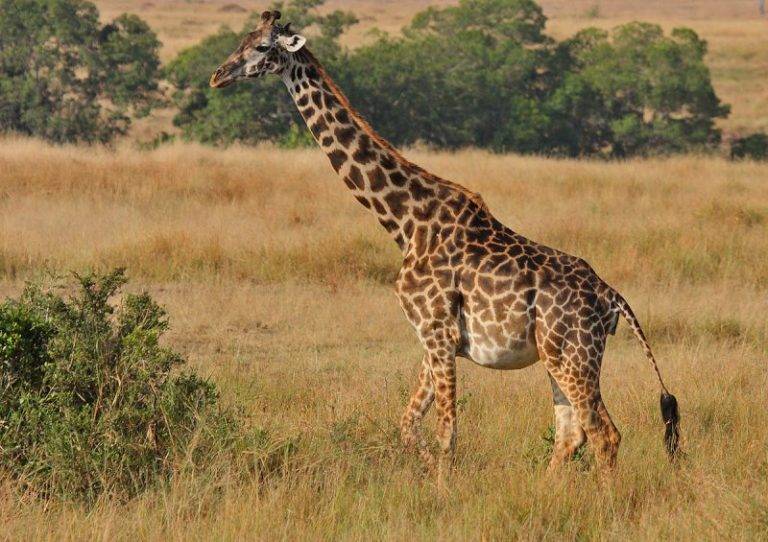 Ж..раф
Жираф
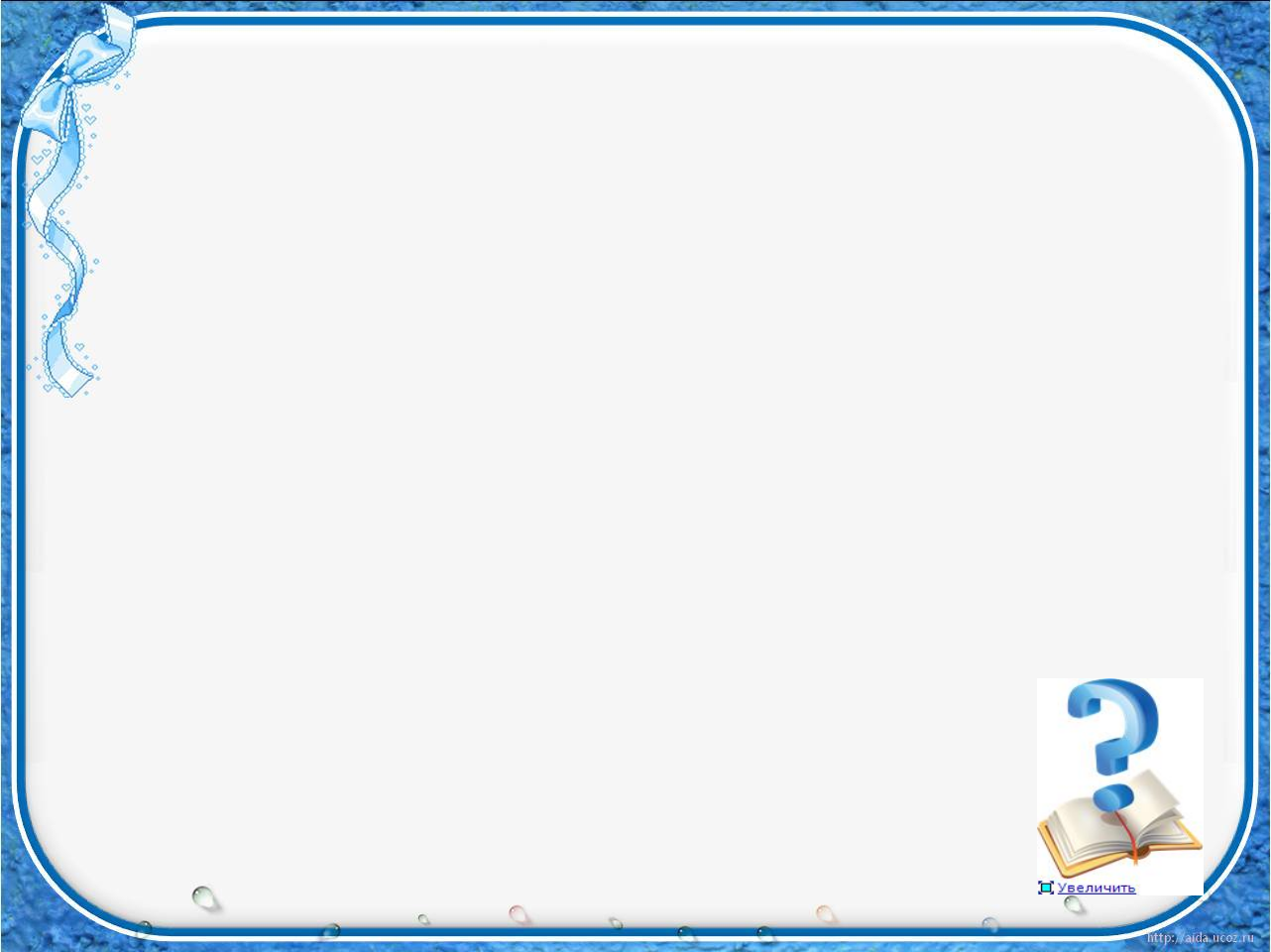 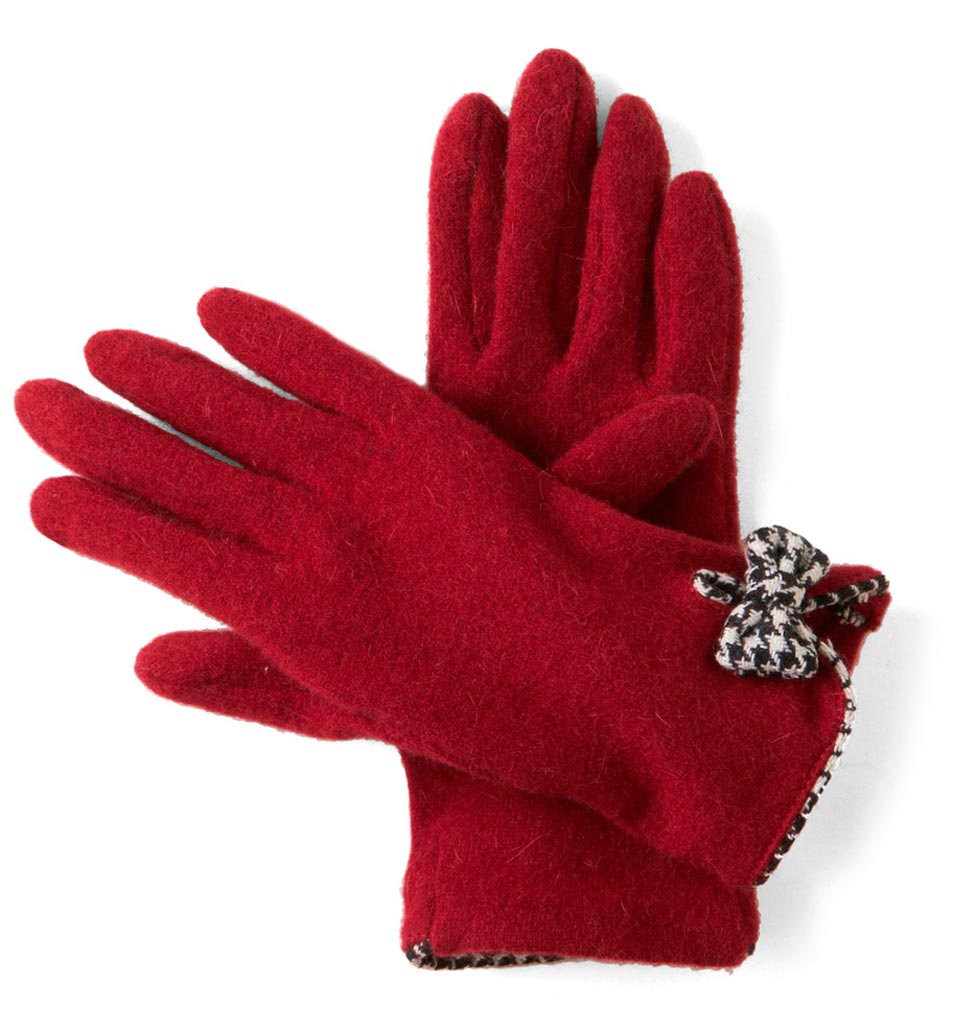 Пять пальцев, как у людей, 
Но пальцы у нас без ногтей.
Перч..тки
Перчатки
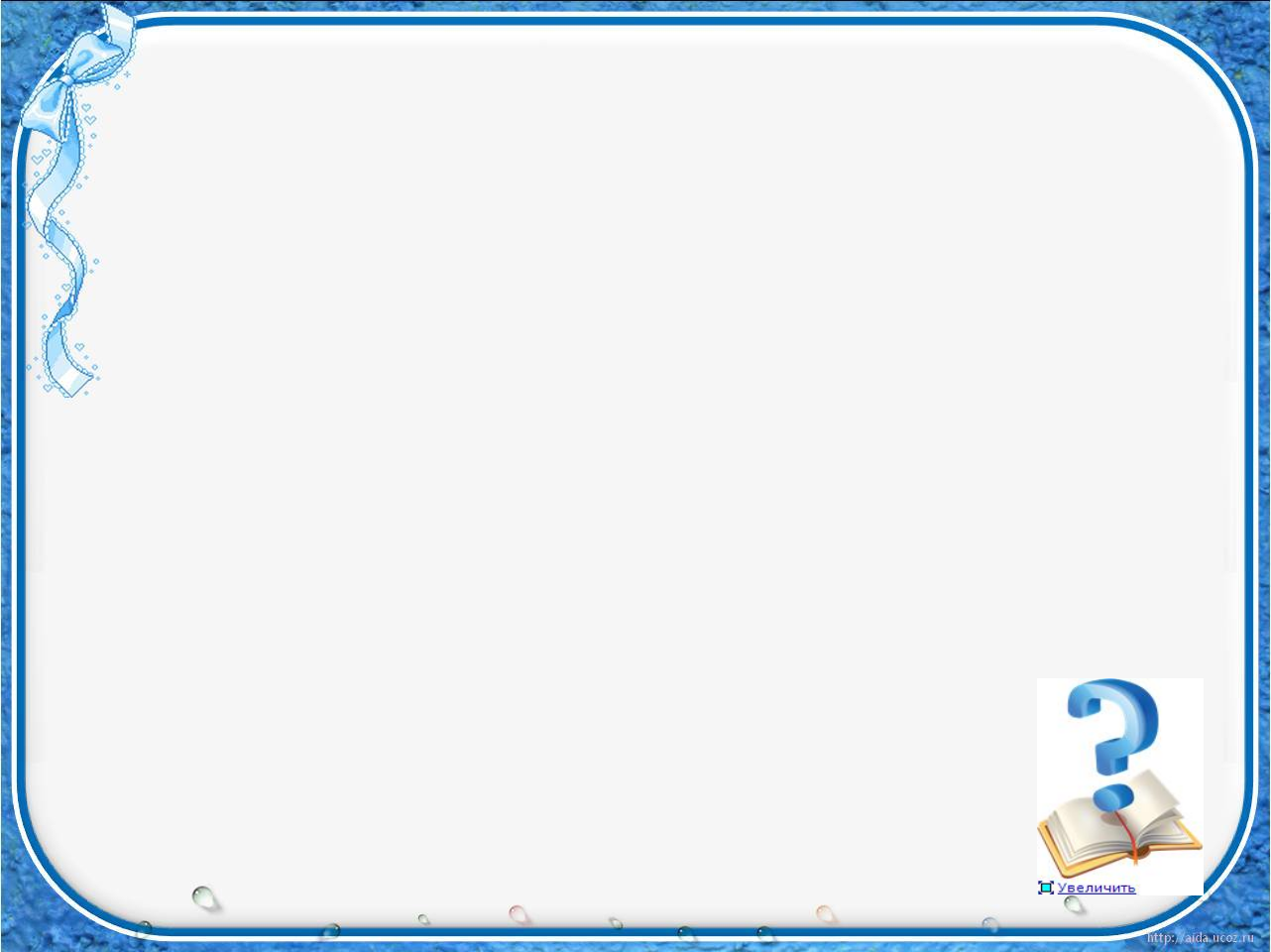 Ох, прожорливая рыба,
Своенравна и строптива,
Тело словно как стрела, 
И большая  голова!
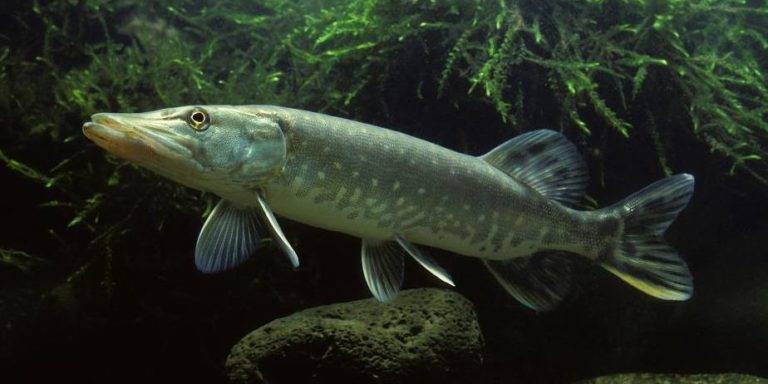 Щ..ка
Щука
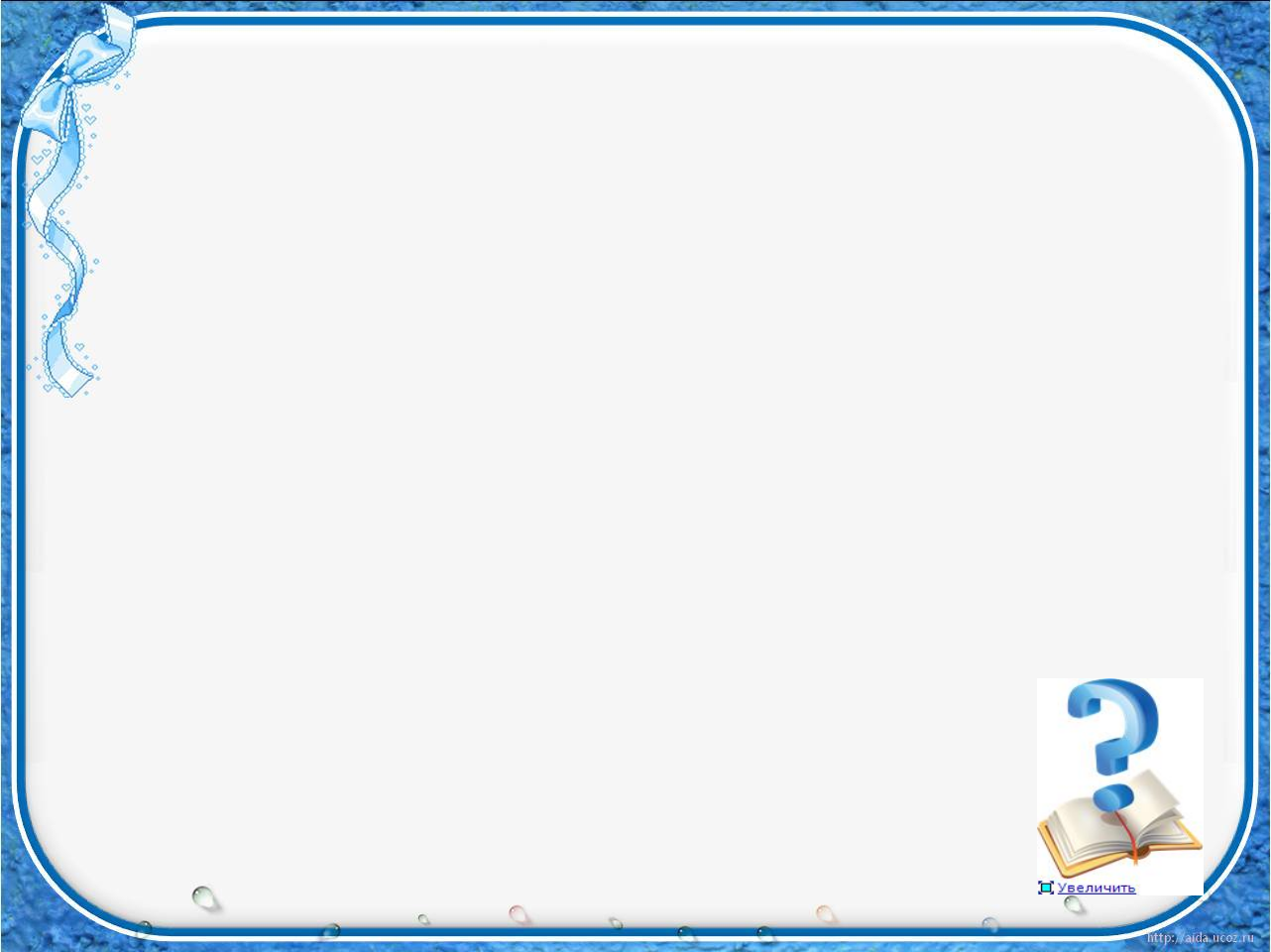 Лесом катится клубок,
У него колючий бок.
Он охотится ночами
За жуками и мышами.
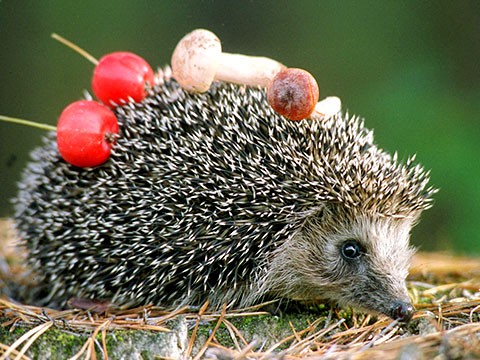 Ёж..к
Ёжик
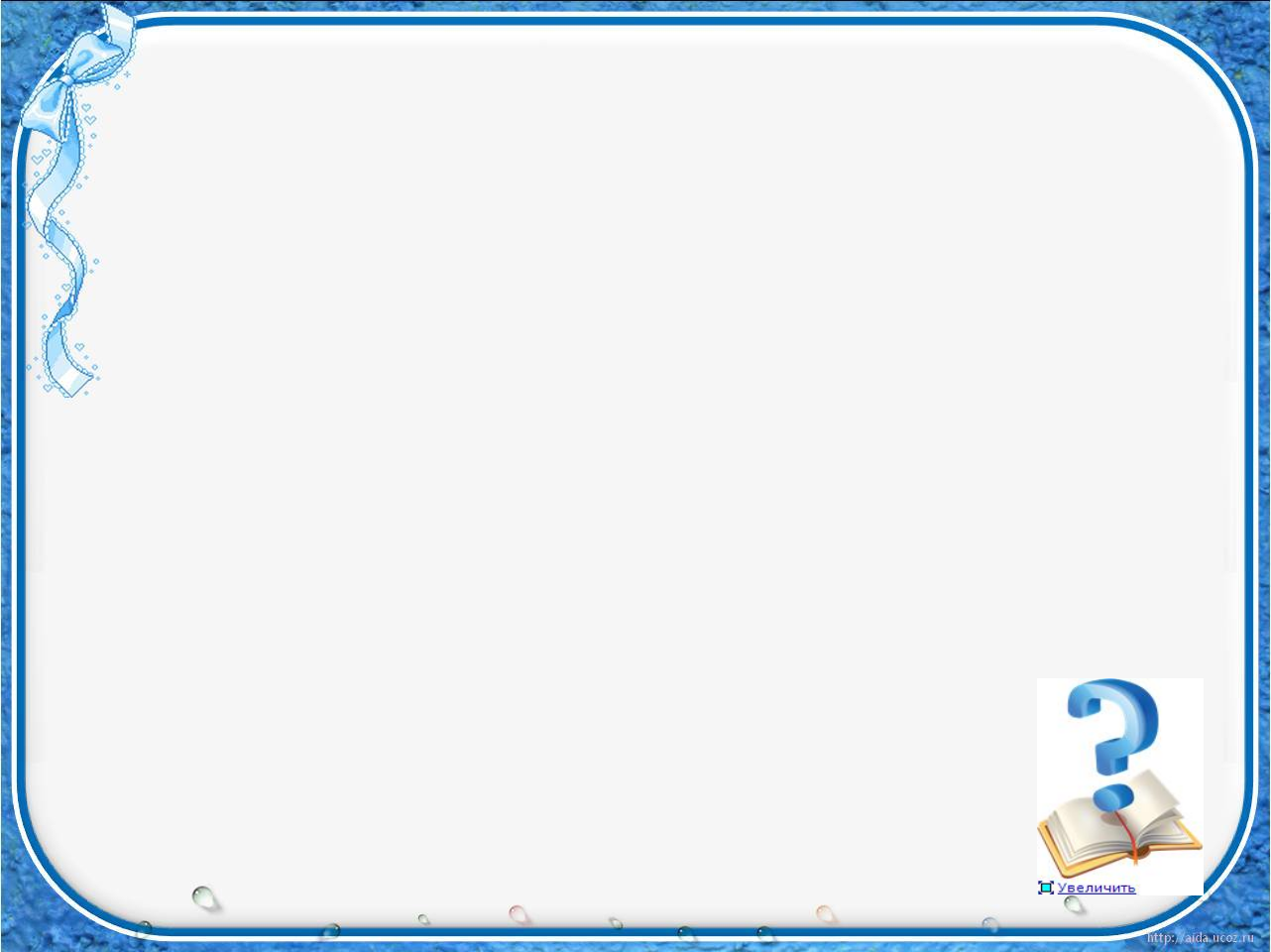 Над тобой, надо  мной
Пролетел мешок с водой.
Наскочил на дальний лес, 
Прохудился и исчез.
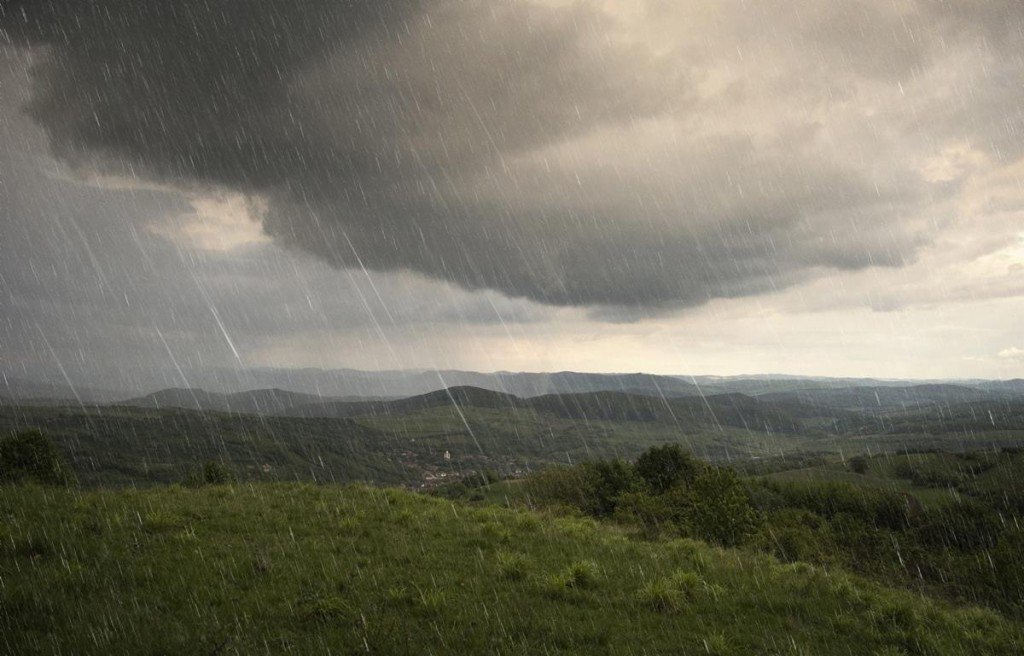 Туч..
Туча
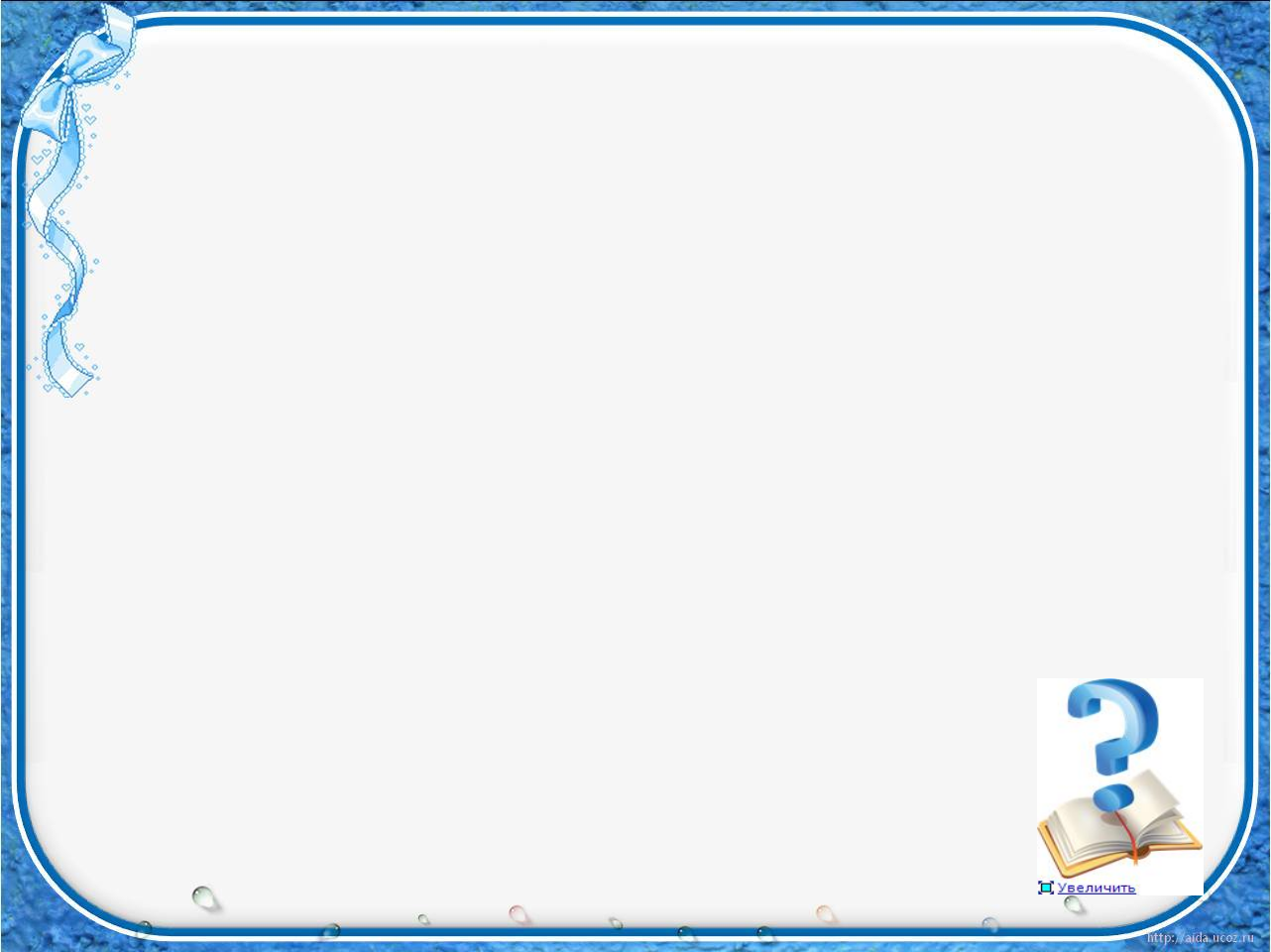 ЖИРАФ, ПЕРЧАТКИ, ЩУКА, ЁЖИК, ТУЧА
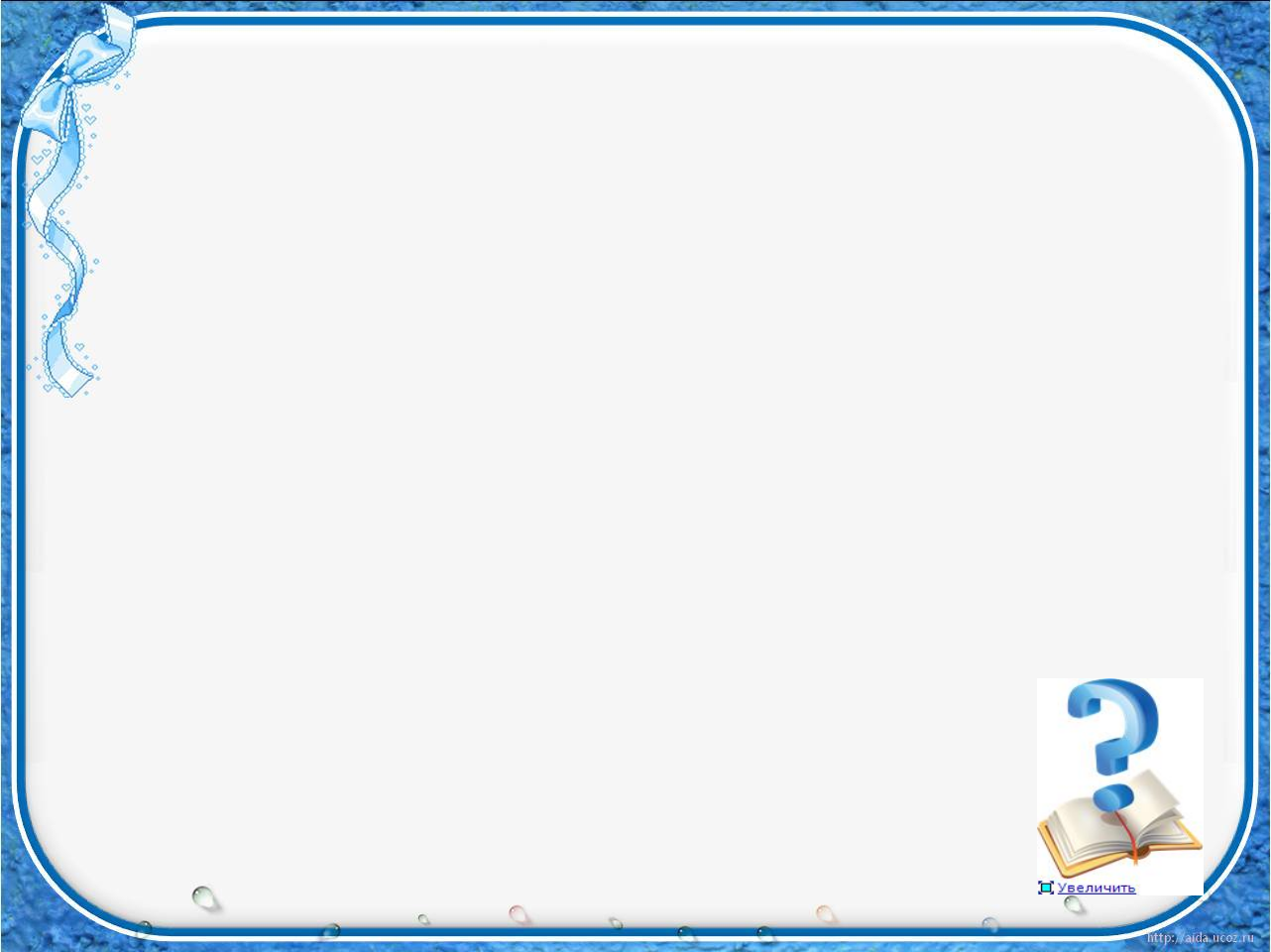 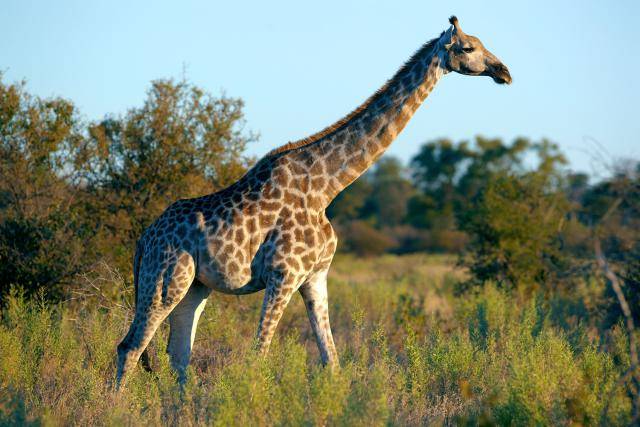 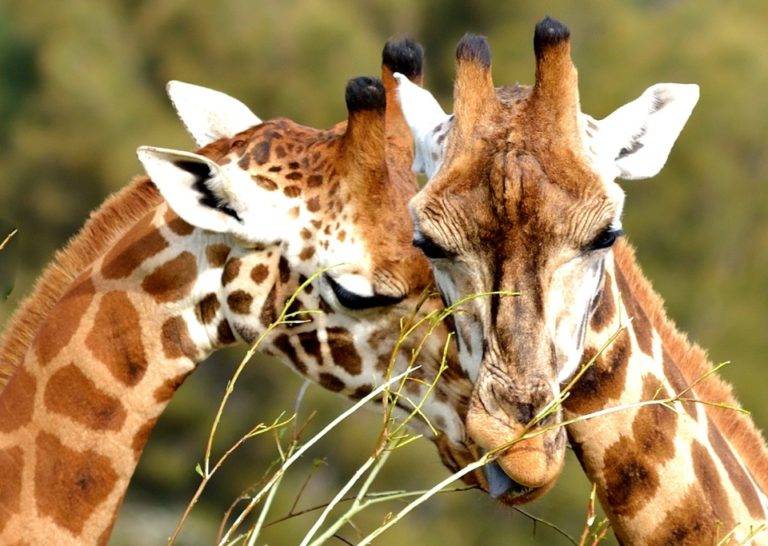 жираф
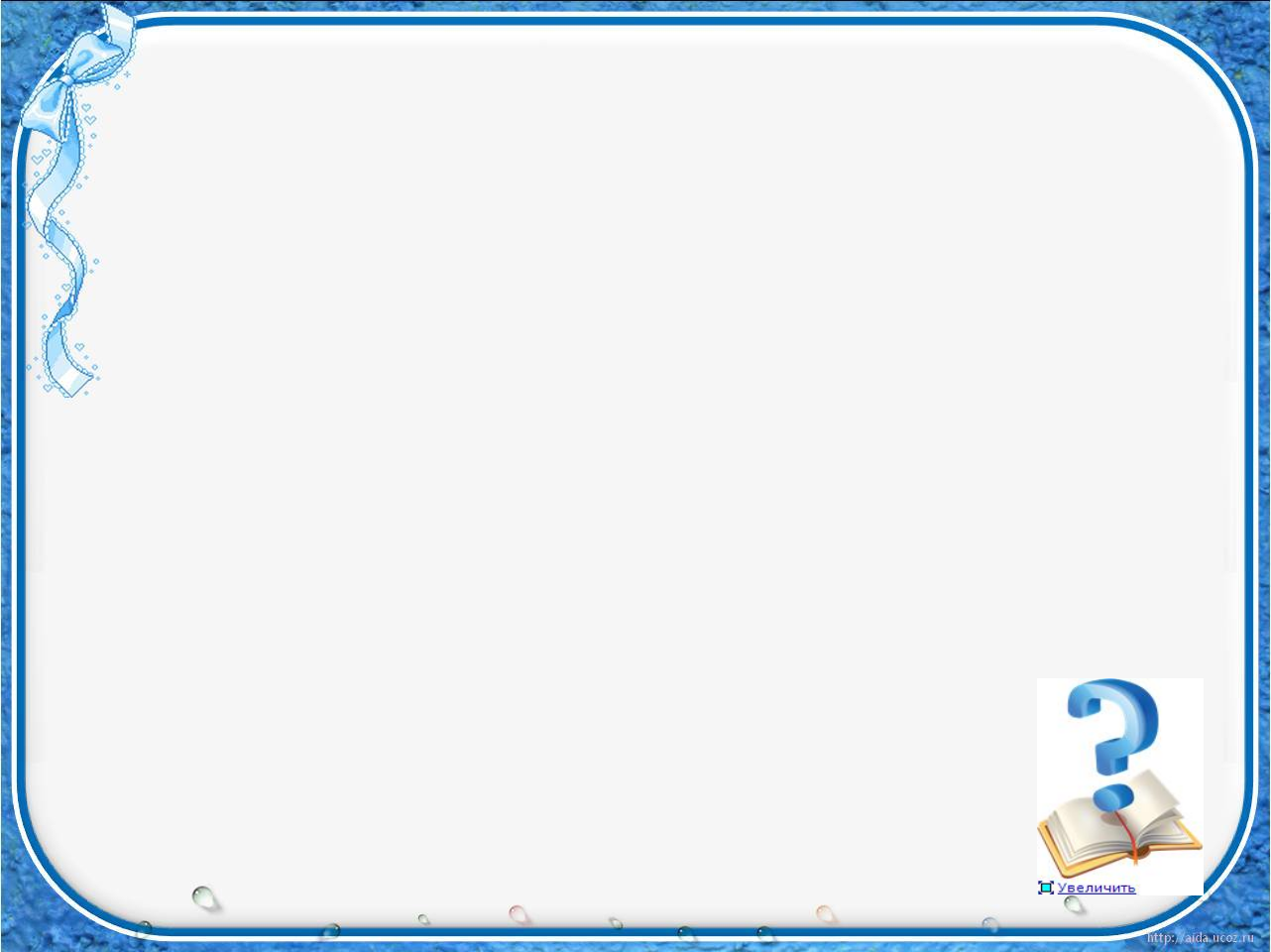 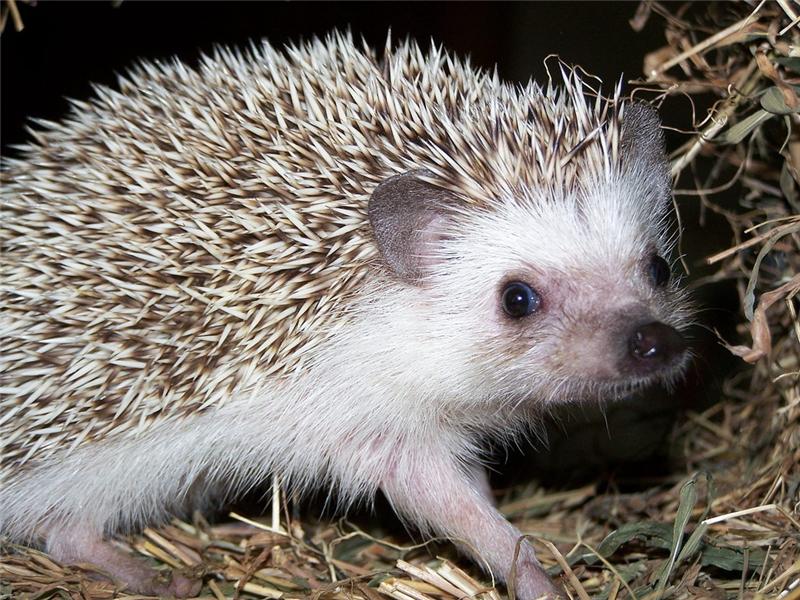 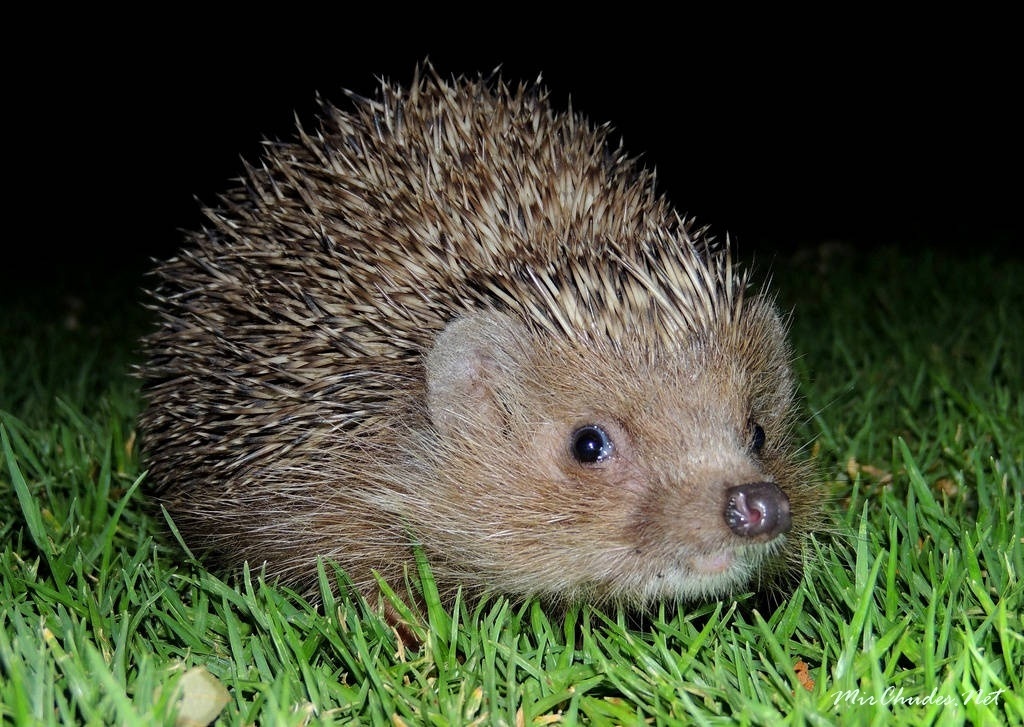 ёжик
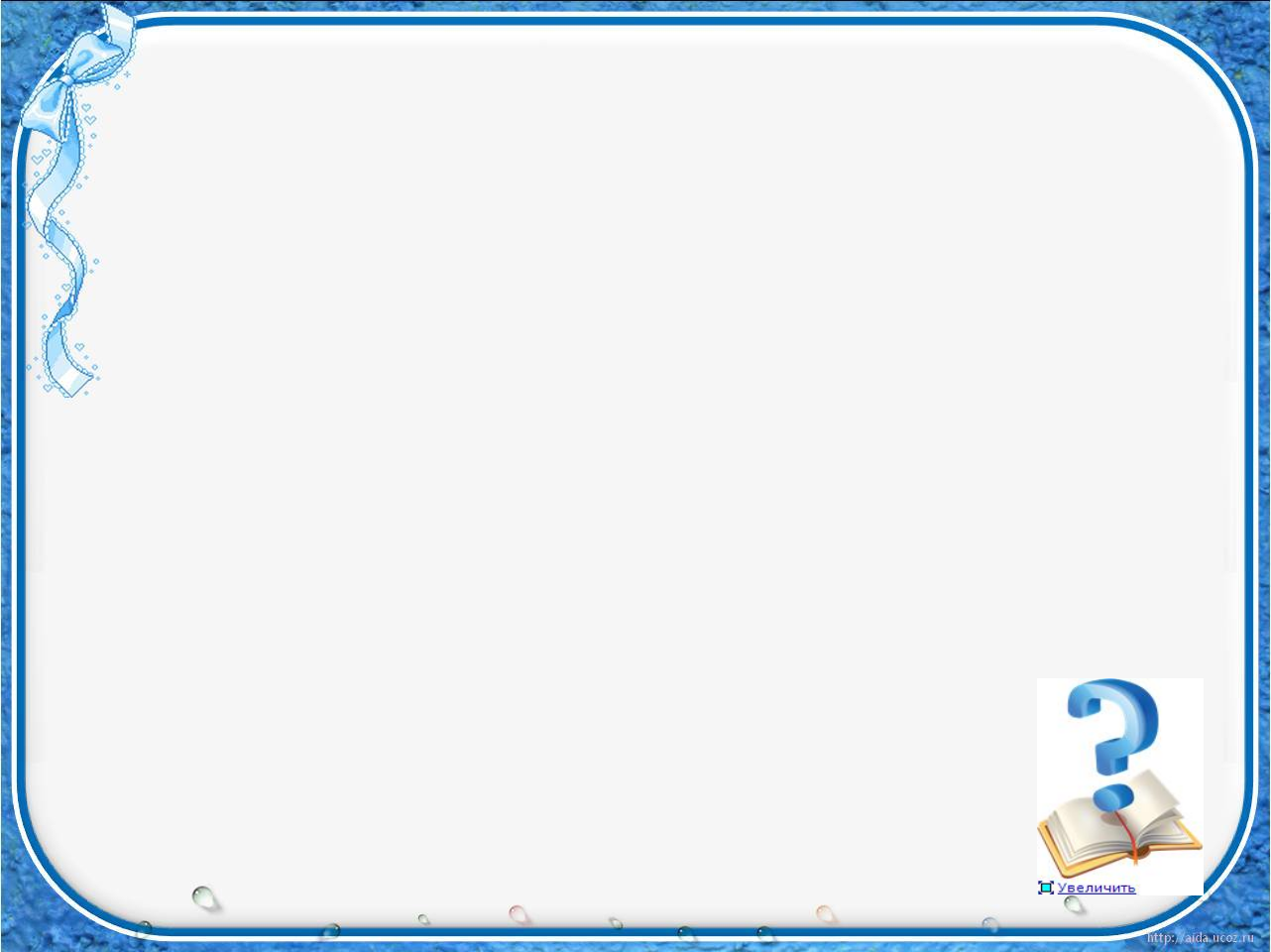 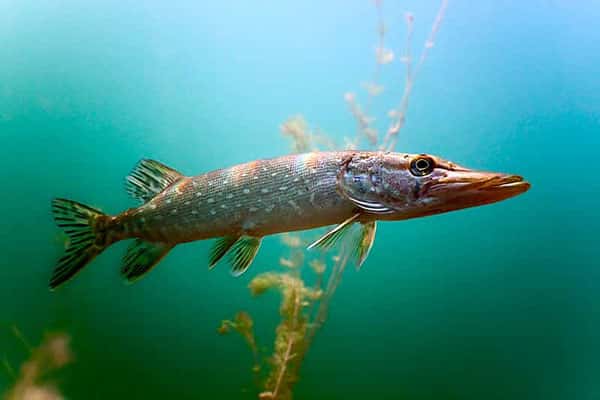 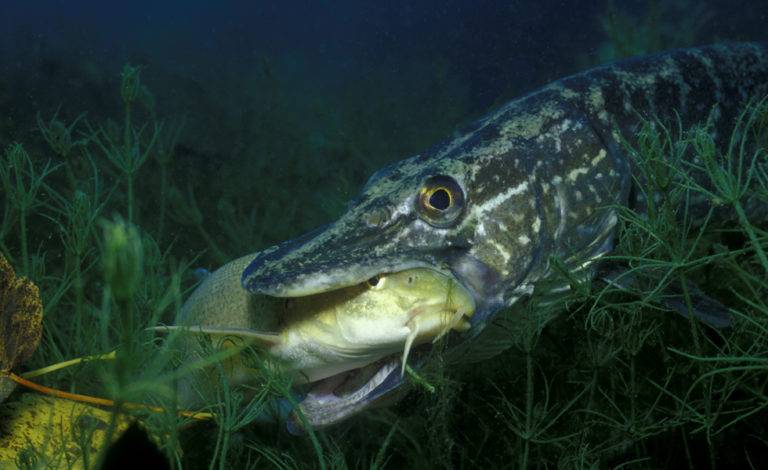 щука
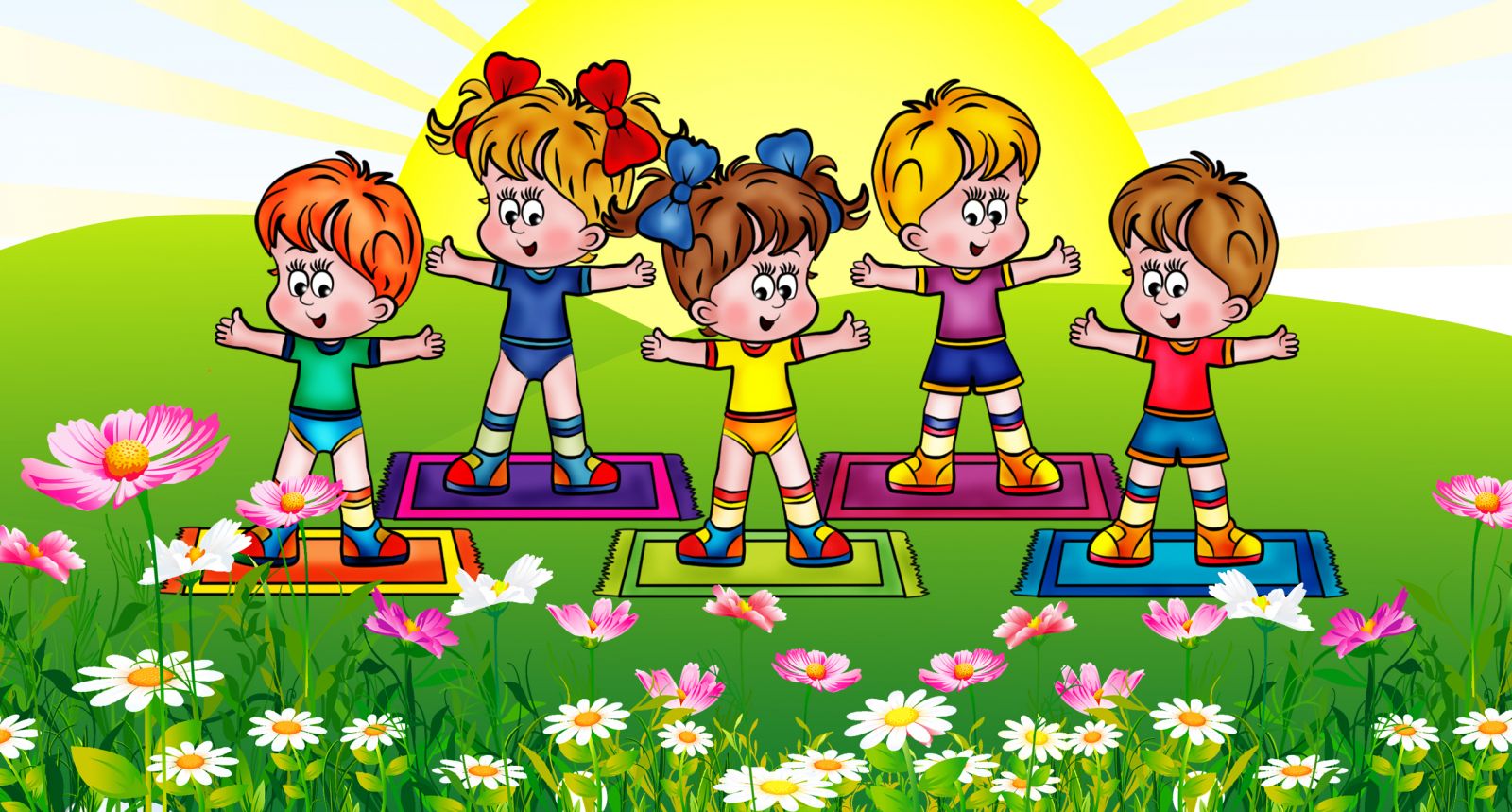 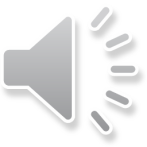 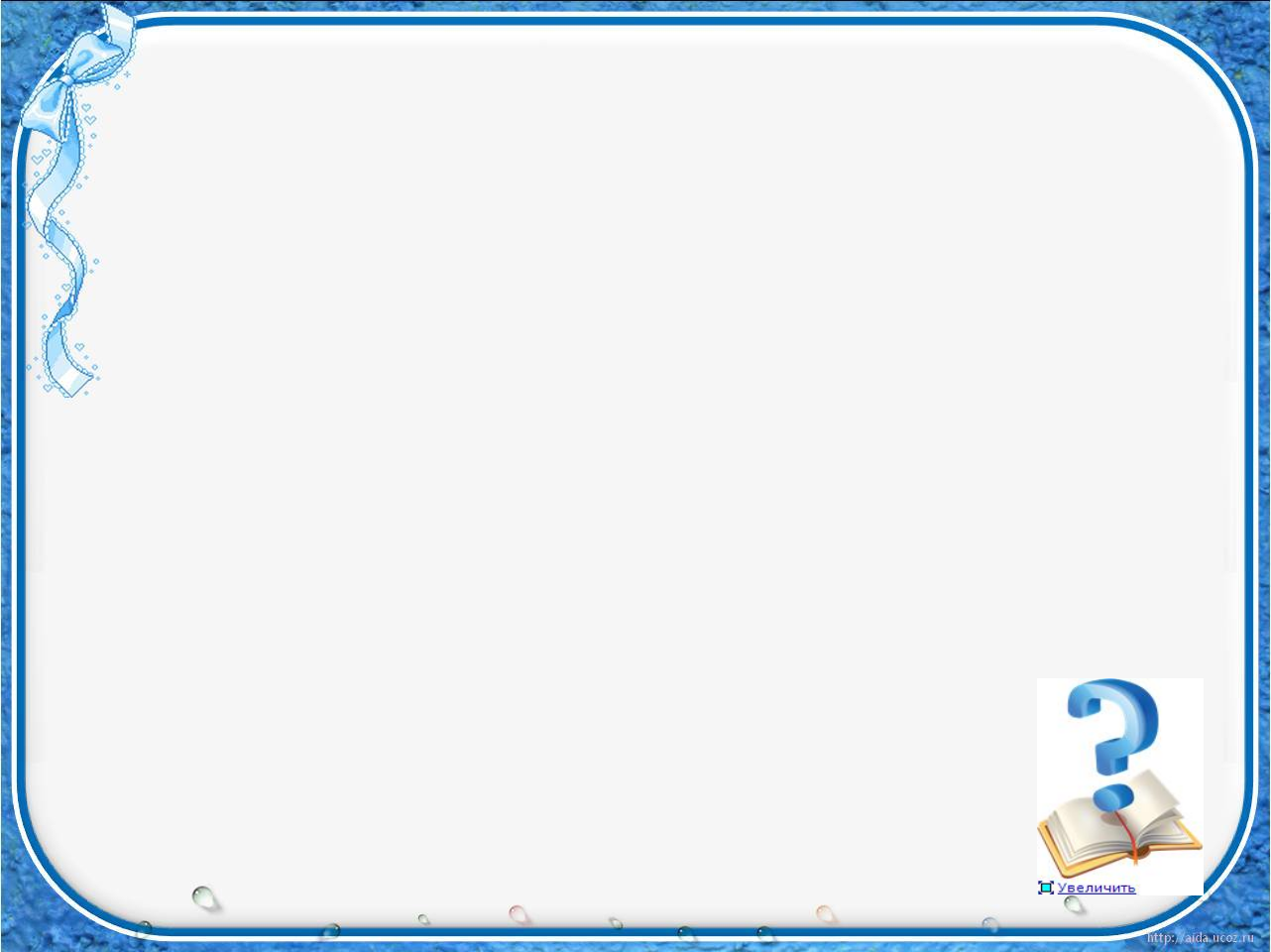 ландыши, ёж, ковш, камыши, чиж, ковши, ежи, камыш, чижи, ландыш
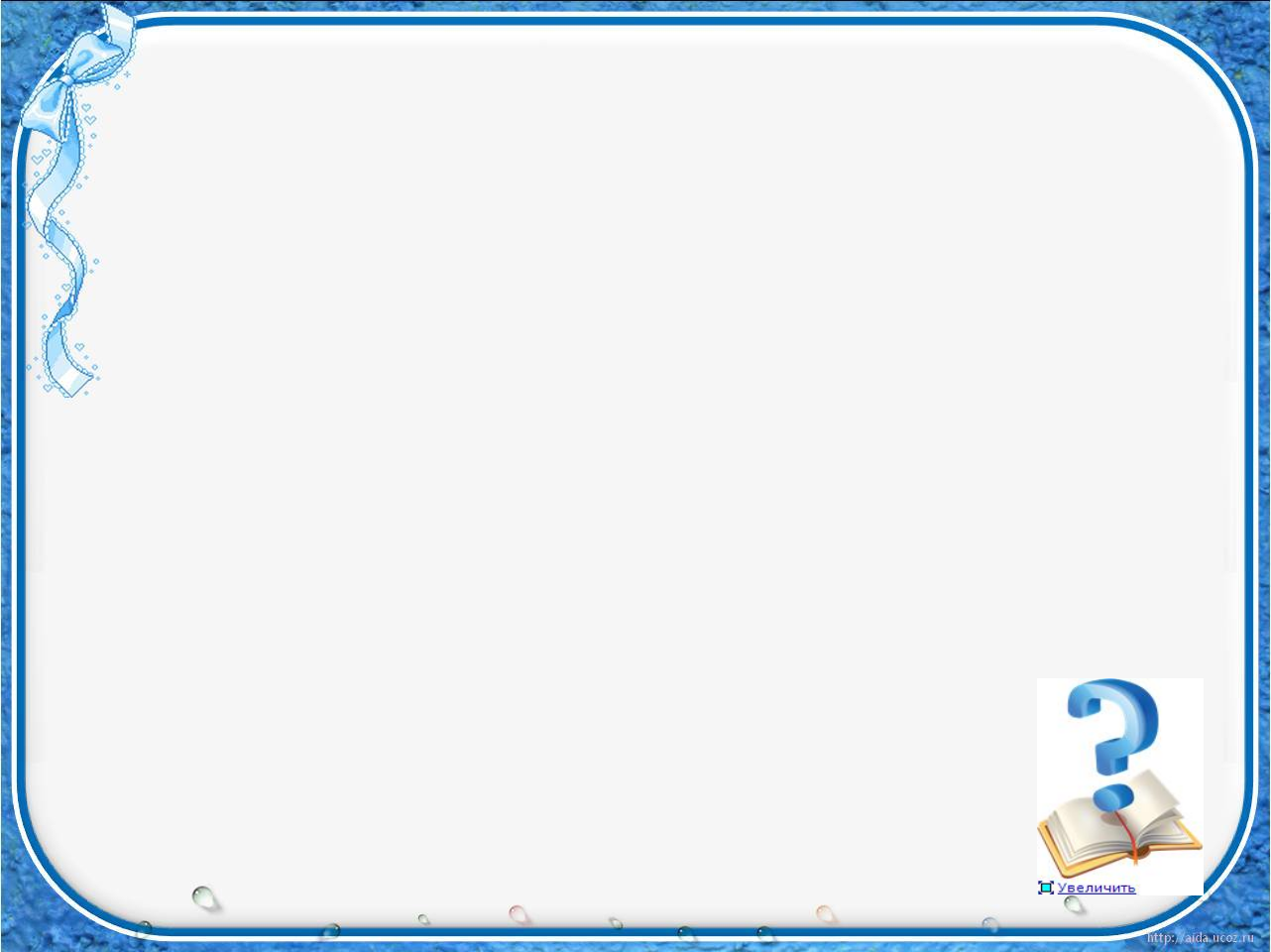 ёж                         ежи
ковш                    ковши
 камыш               камыши
чиж                        чижи
ландыш            ландыши
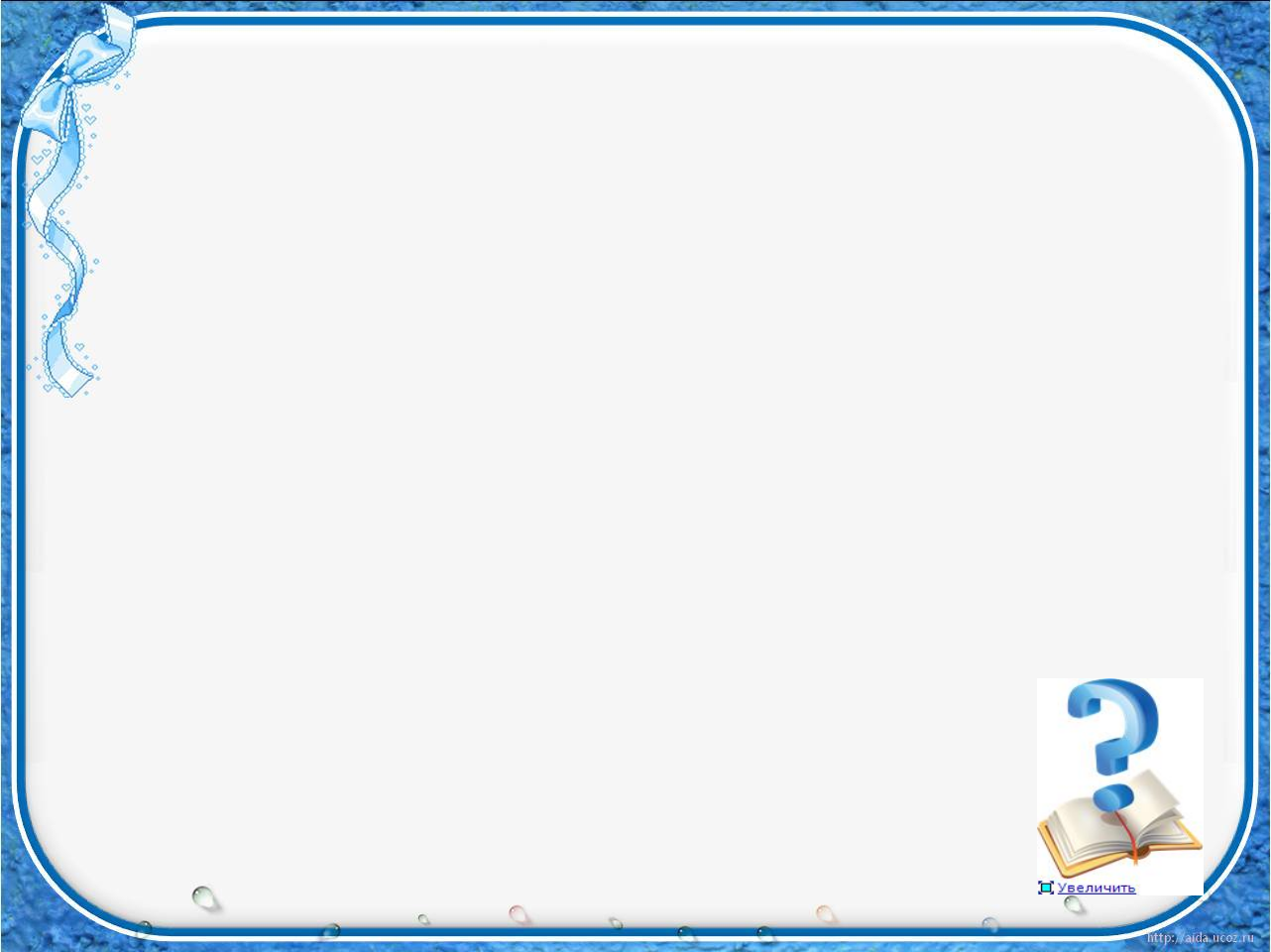 Лужи, стрижи, мыши, крыши, малыши, ужи.
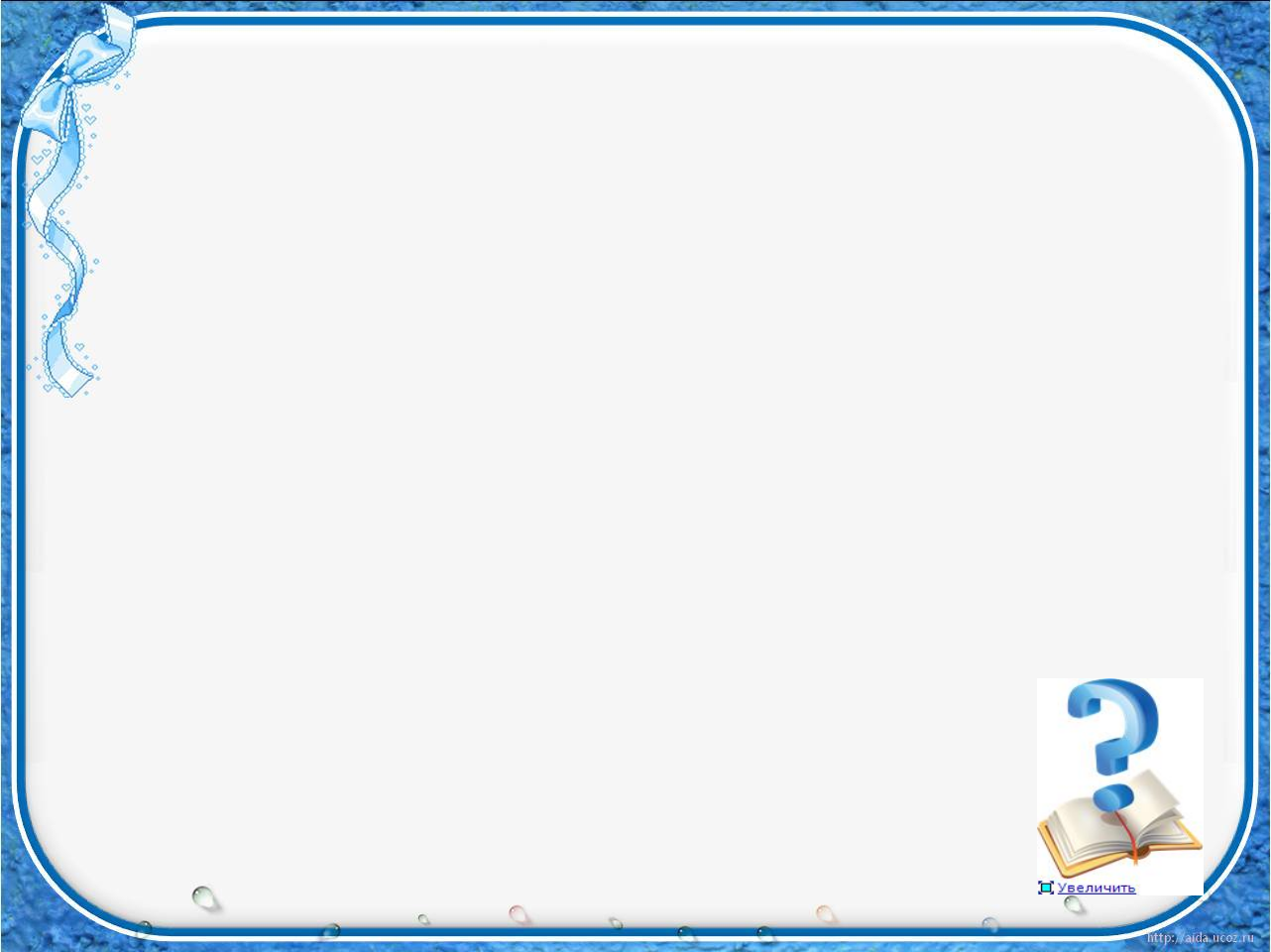 Упр. 19
Прочитайте. Подберите к каждому слову подходящее по смыслу слово из слов для справок. Запишите.

         Кислый …., лесная …., колючий …., берёзовая …., пушистые …., дождевая ….
Слова для справок: шиповник, чаща, щавель, чайник, туча, снежинки, роща.
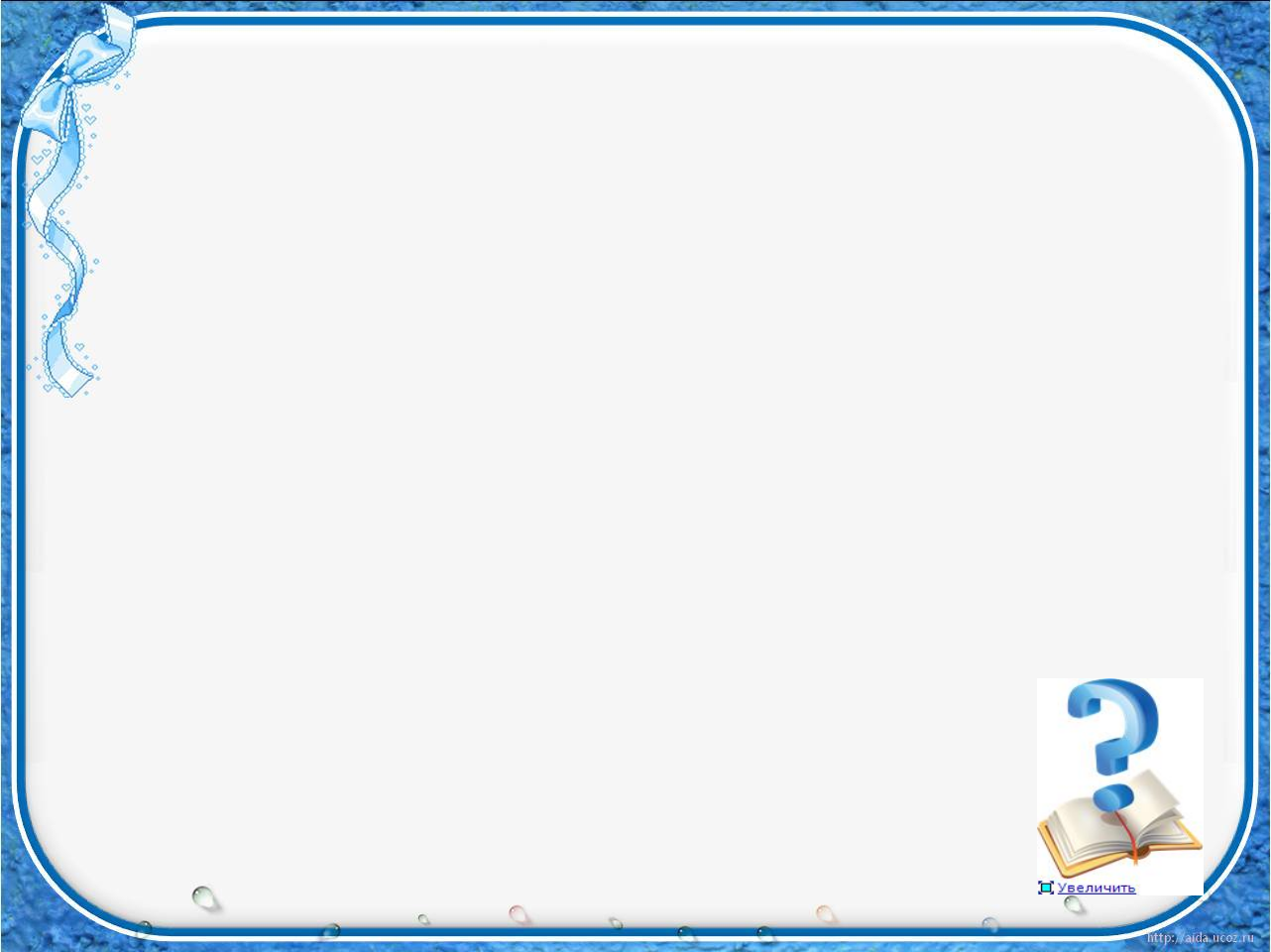 Упр. 19
Кислый щавель, лесная чаща, колючий шиповник, берёзовая роща, фарфоровый чайник, пушистые снежинки, дождевая туча.
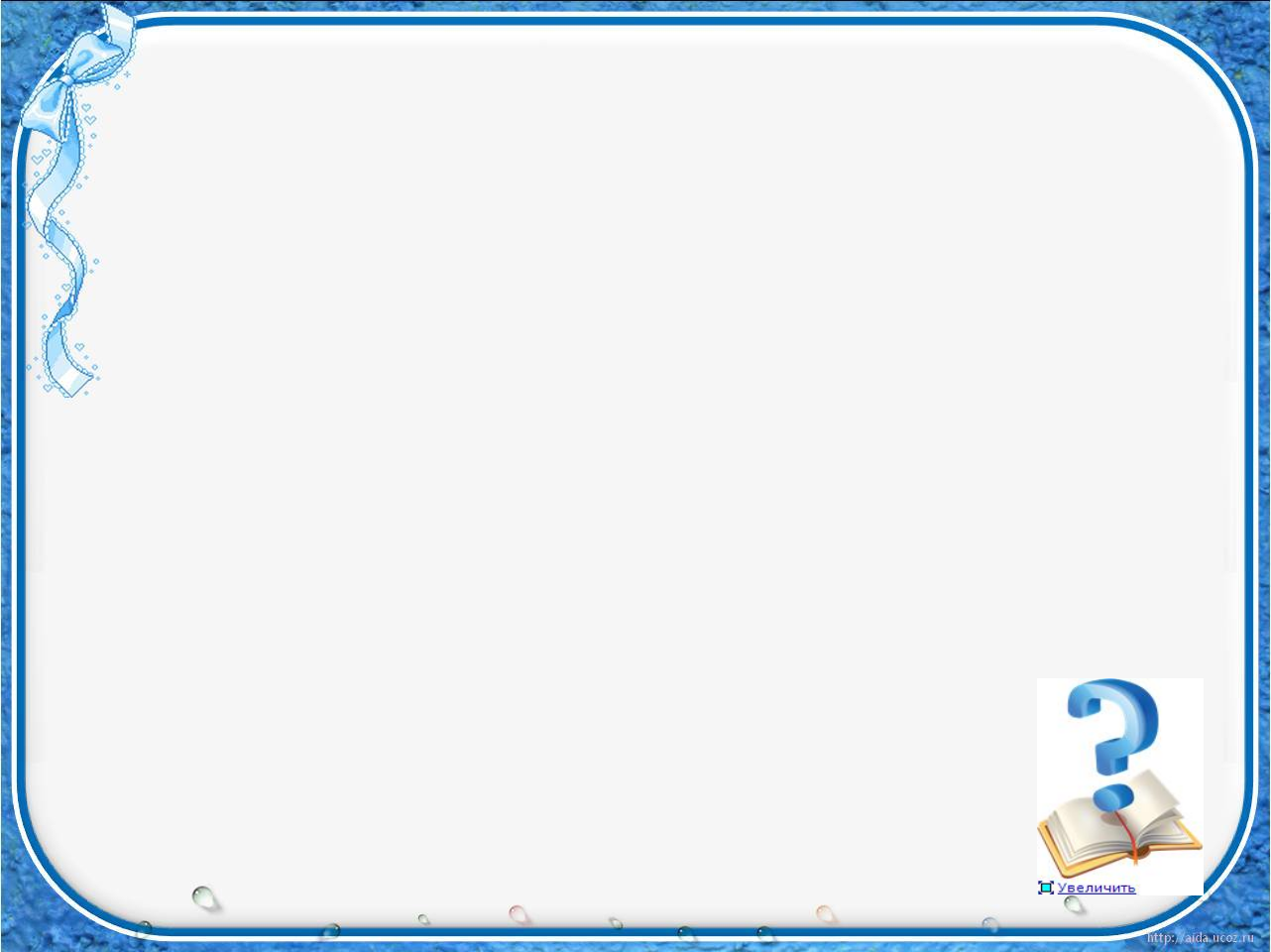 Старый друг лучше новых двух.
2. Крепкую дружбу и топором не разрубишь.
3. Дерево держится корнями, а человек - друзьями.
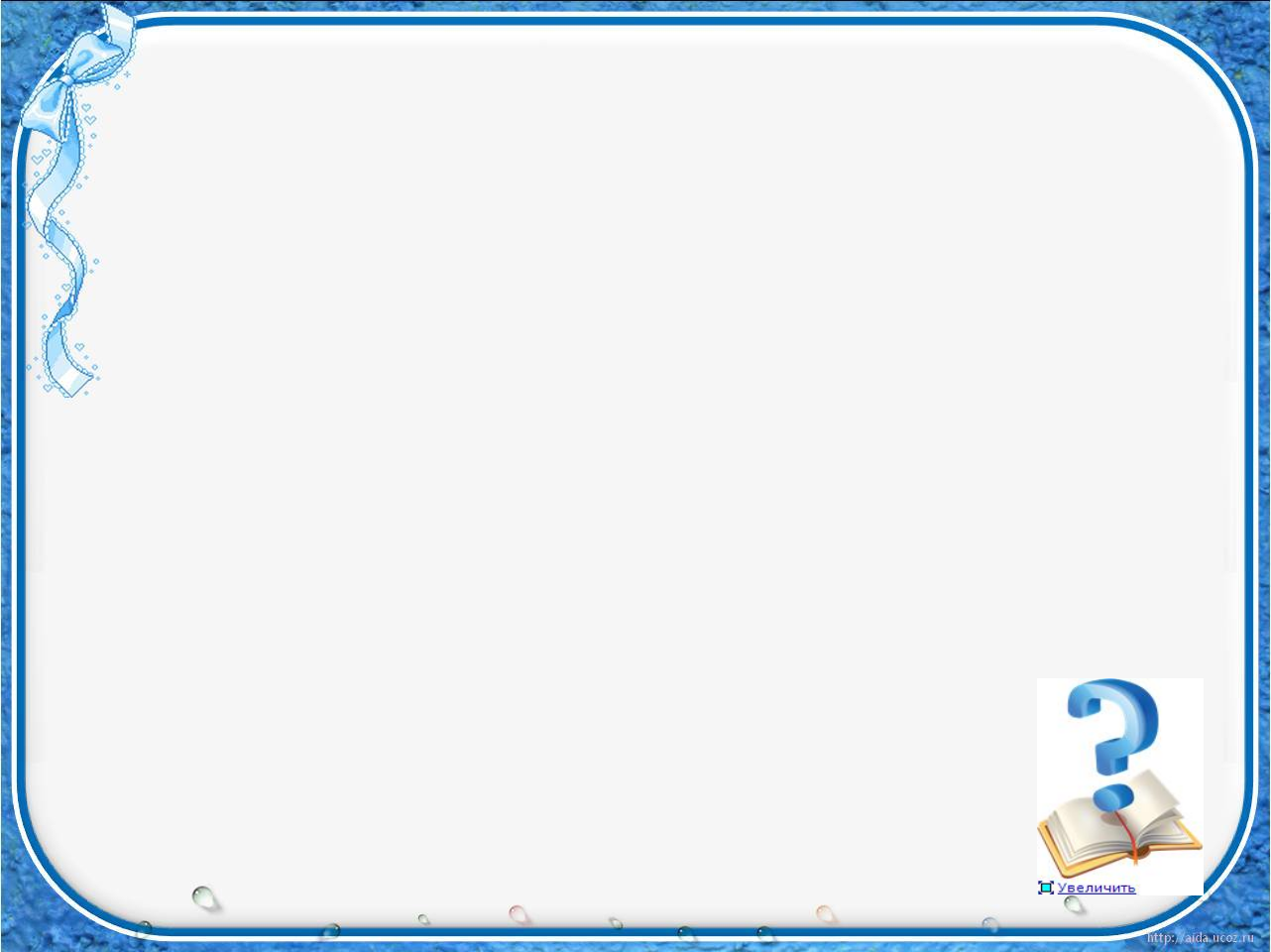 товарищ
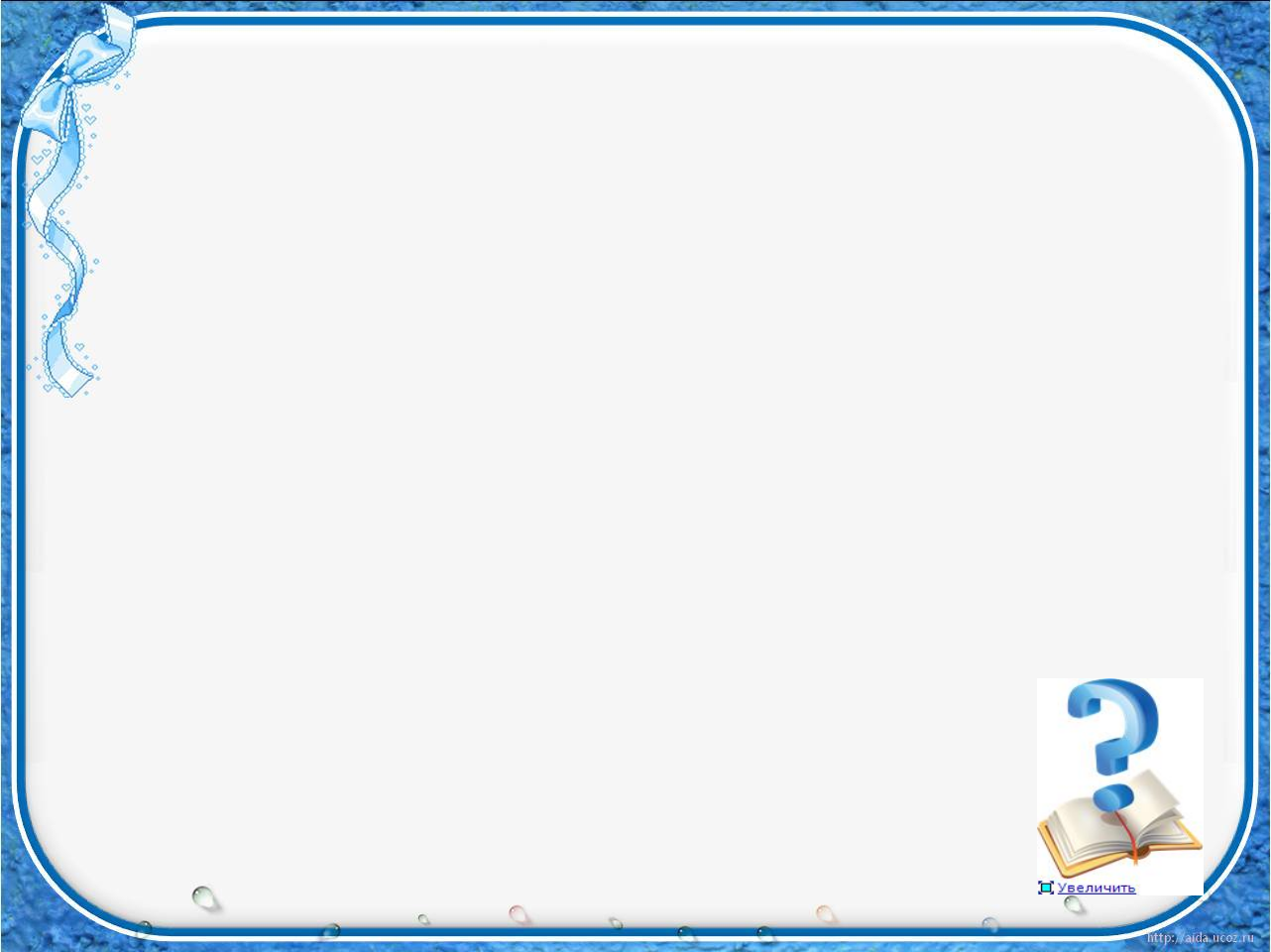 Вставь правильную гласную букву.
Угощ__ть,  ш__пит, свеж__й, ч__жой, лыж__, мыш__, рощ__, уш__, задач__, щ__ка, ч__до.
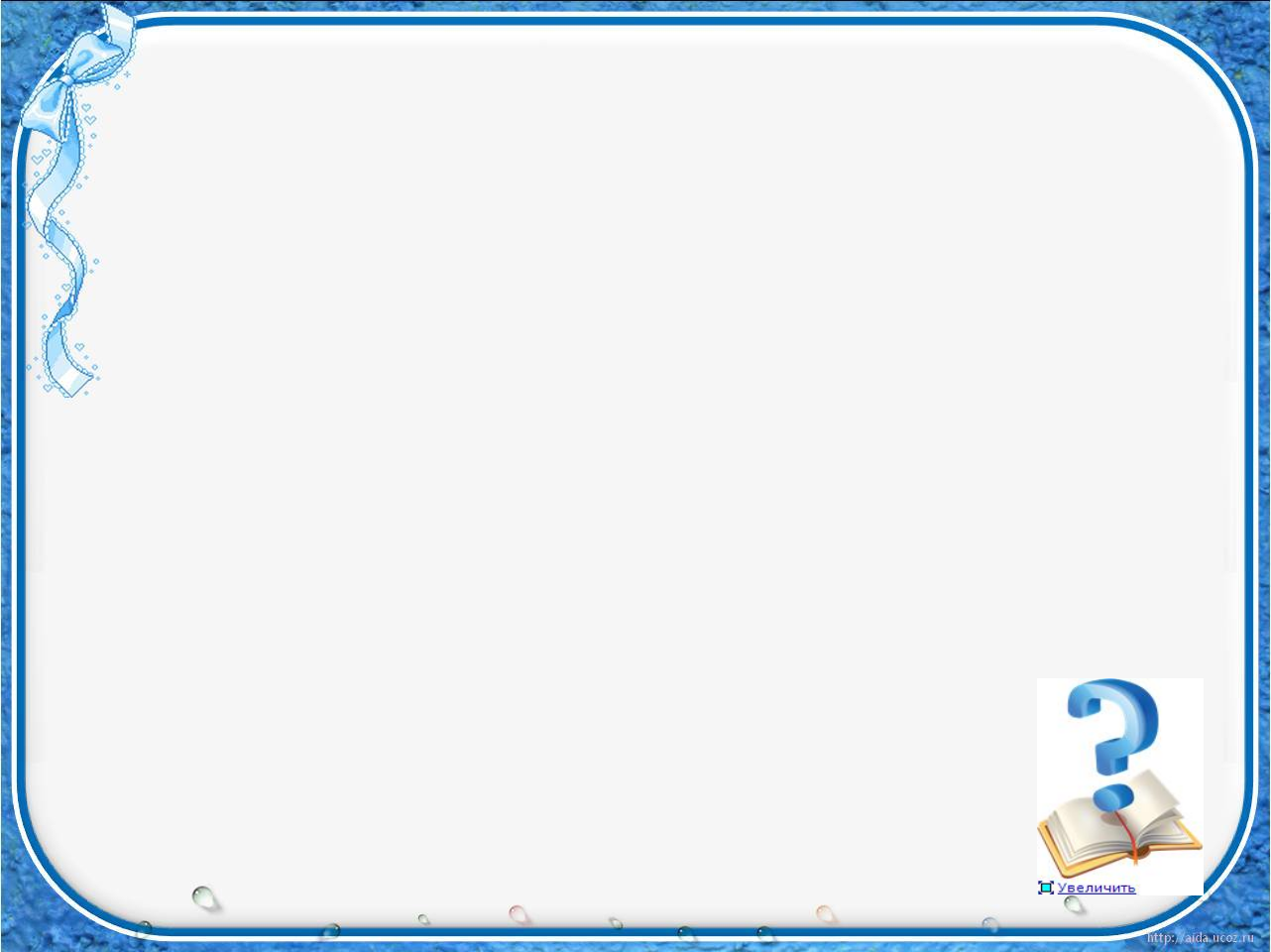 Вставь пропущенную гласную букву.
Угощать,  шипит, свежий, чужой, лыжи, мыши, роща,  уши, задача, щука, чудо.
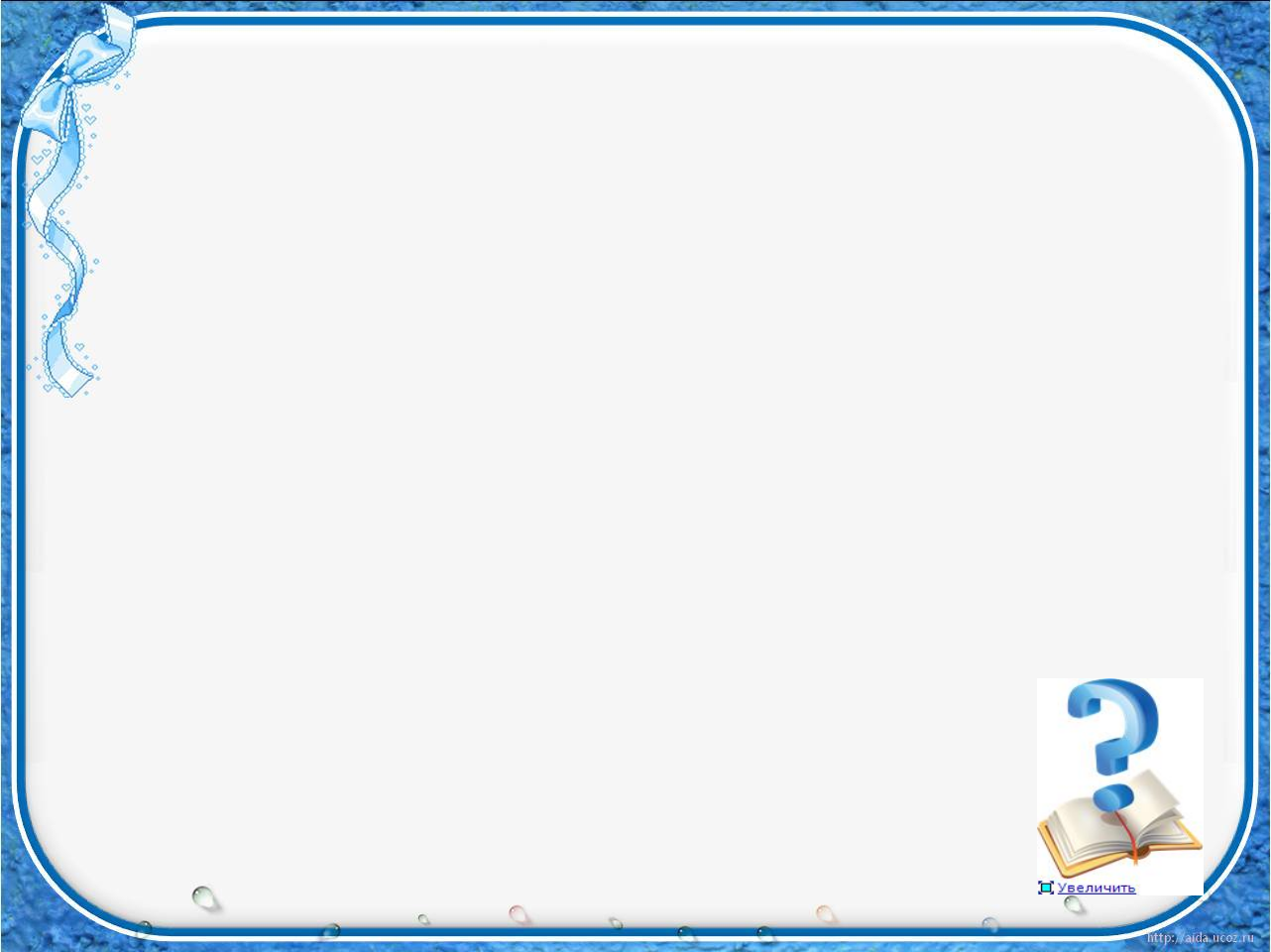 Эту звёздочку ладошкой
Я легко поймаю,
Полюбуюсь - но немножко –
Очень быстро тает.
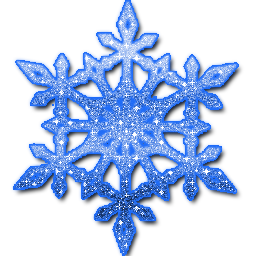 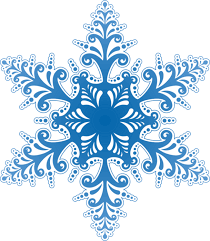 СНЕЖИНКА
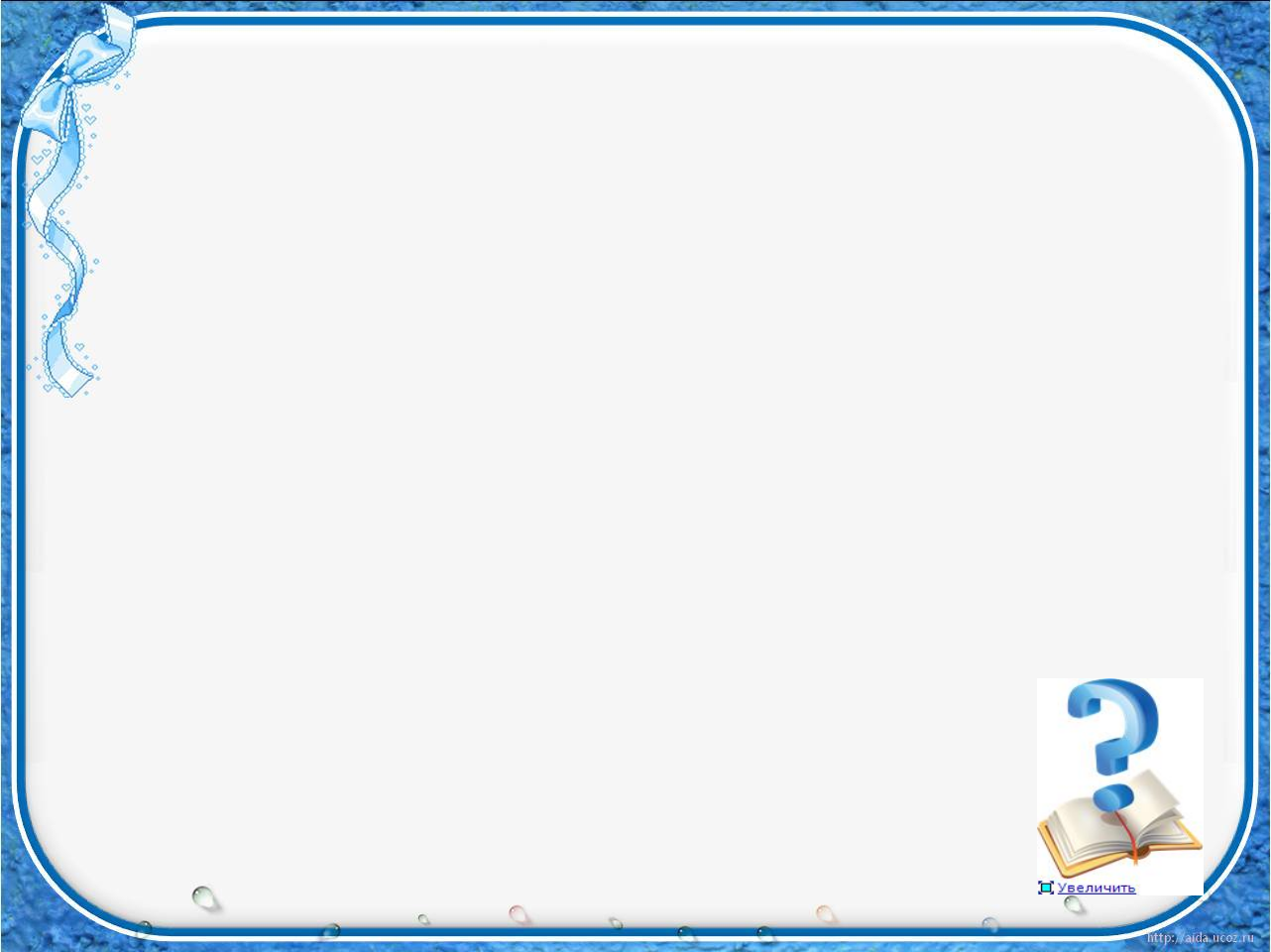 Домашнее задание:

уч.  с. 11 упр. 14  
или 
уч. с. 14 упр. 22
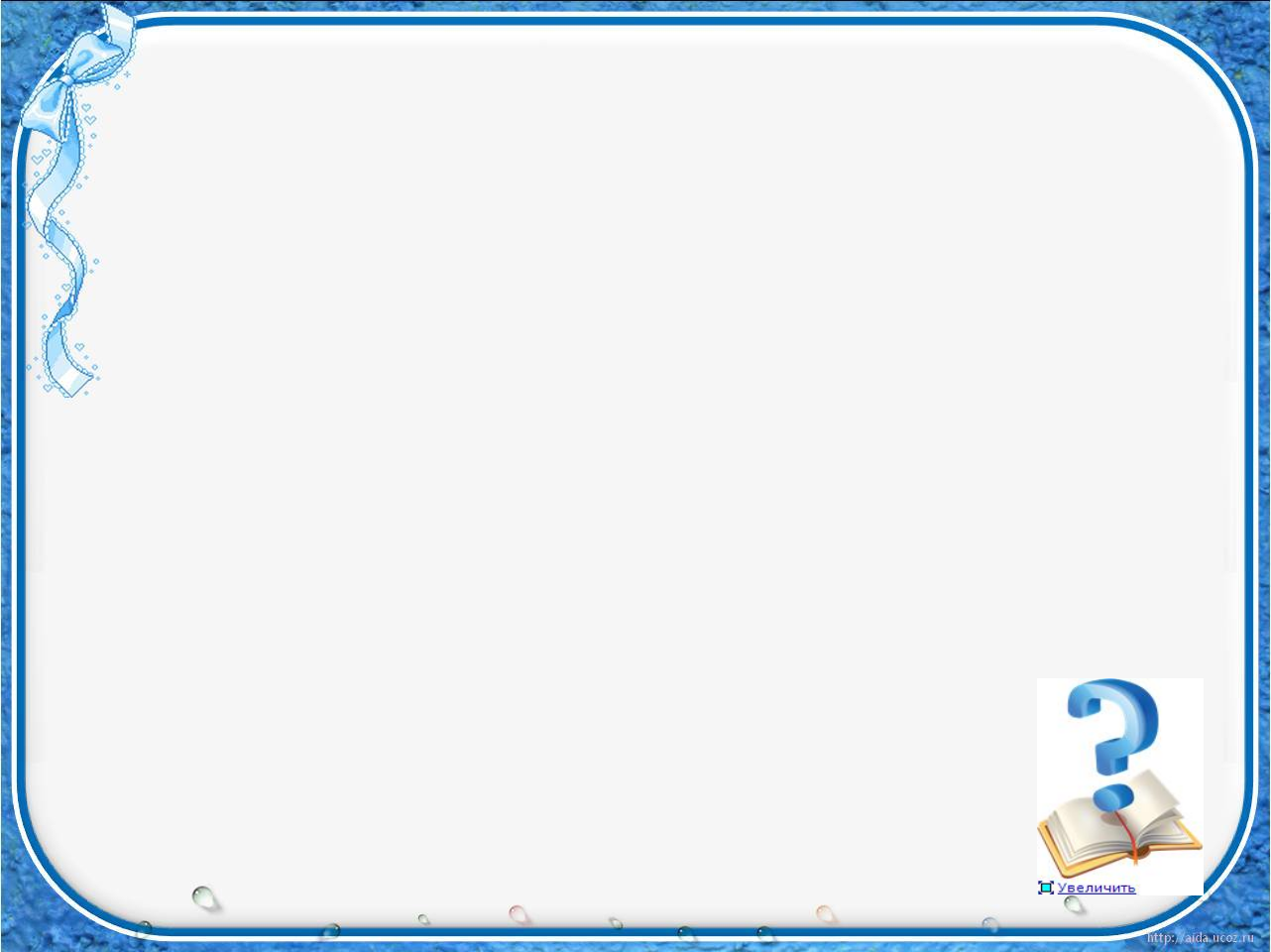 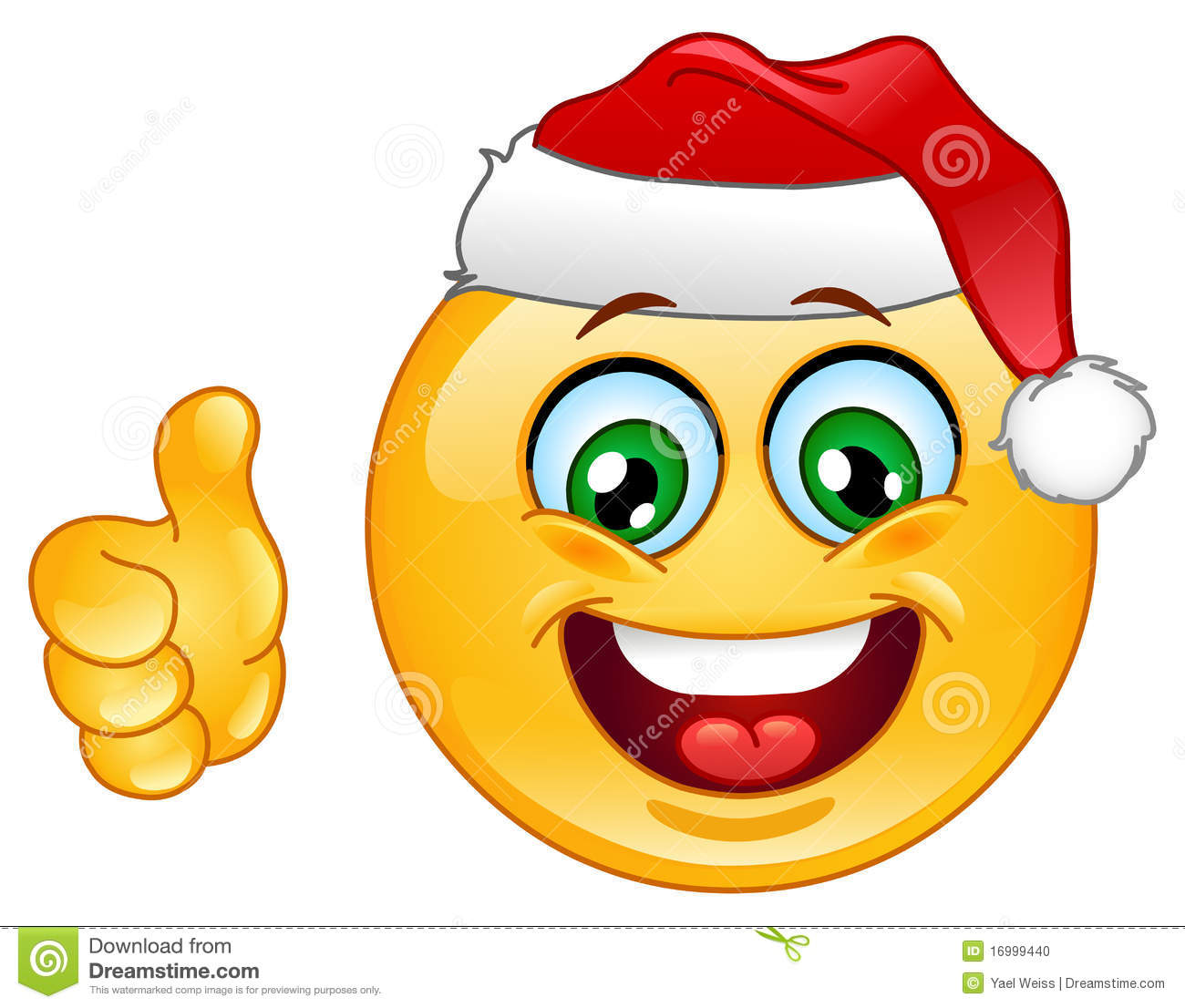 МОЛОДЦЫ!